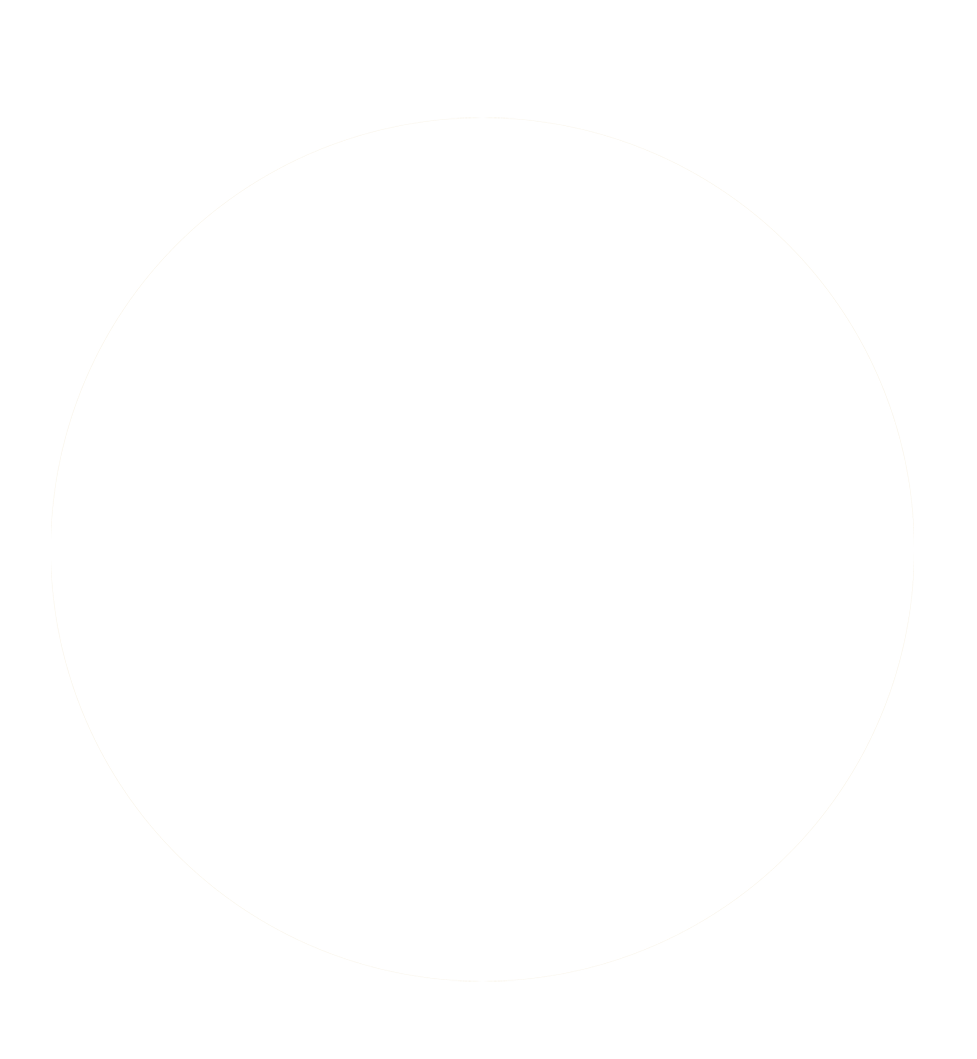 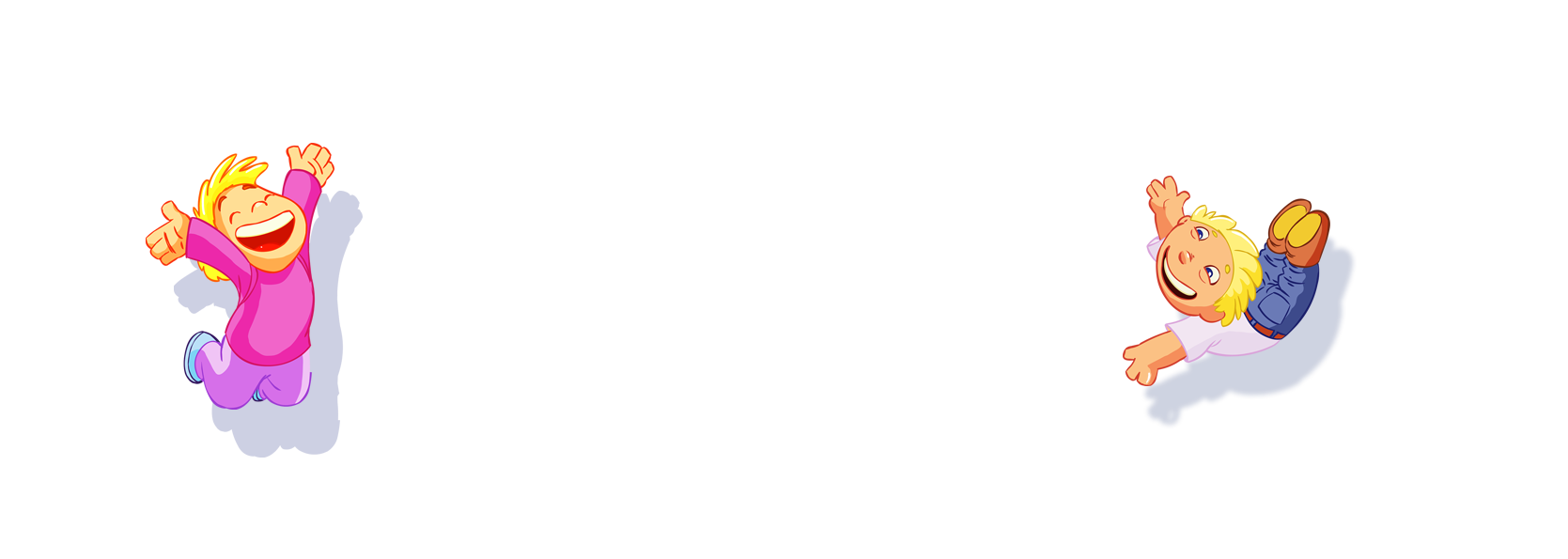 PHÒNG GD & ĐT QUẬN LONG BIÊN
TRƯỜNG TIỂU HỌC PHÚC LỢI
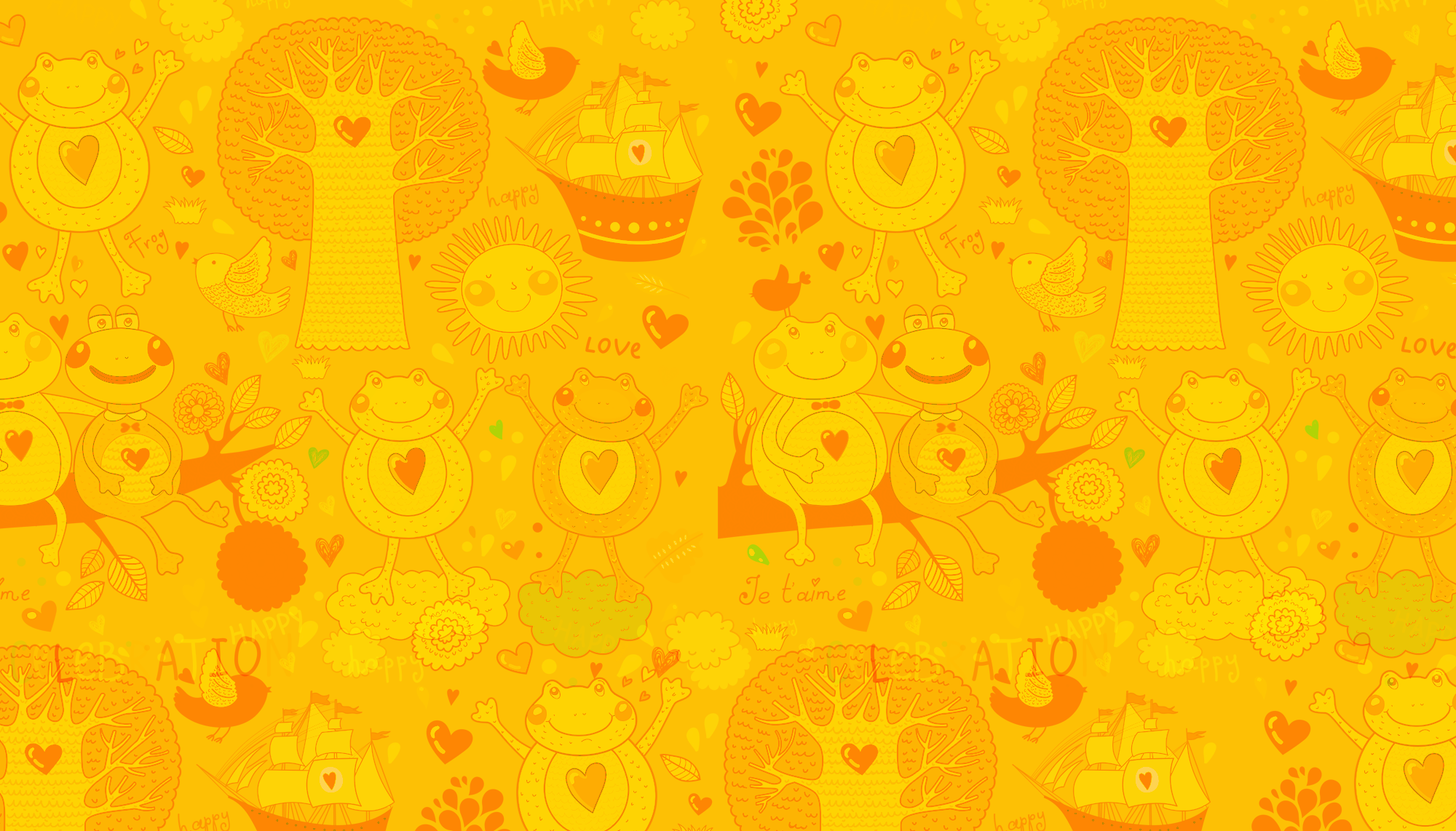 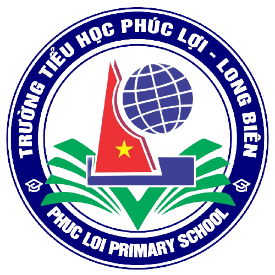 CHÀO MỪNG CÁC THẦY, CÔ GIÁO VÀ CÁC EM 
ĐẾN VỚI TIẾT HỌC
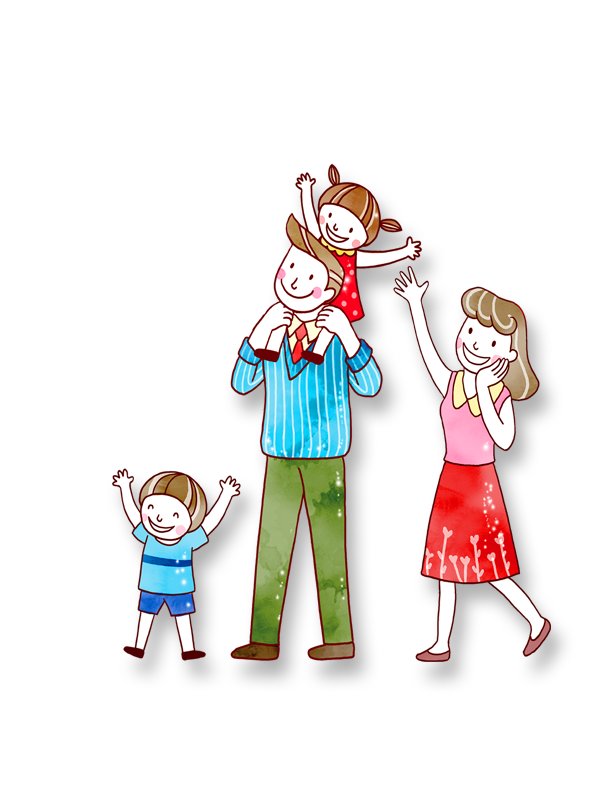 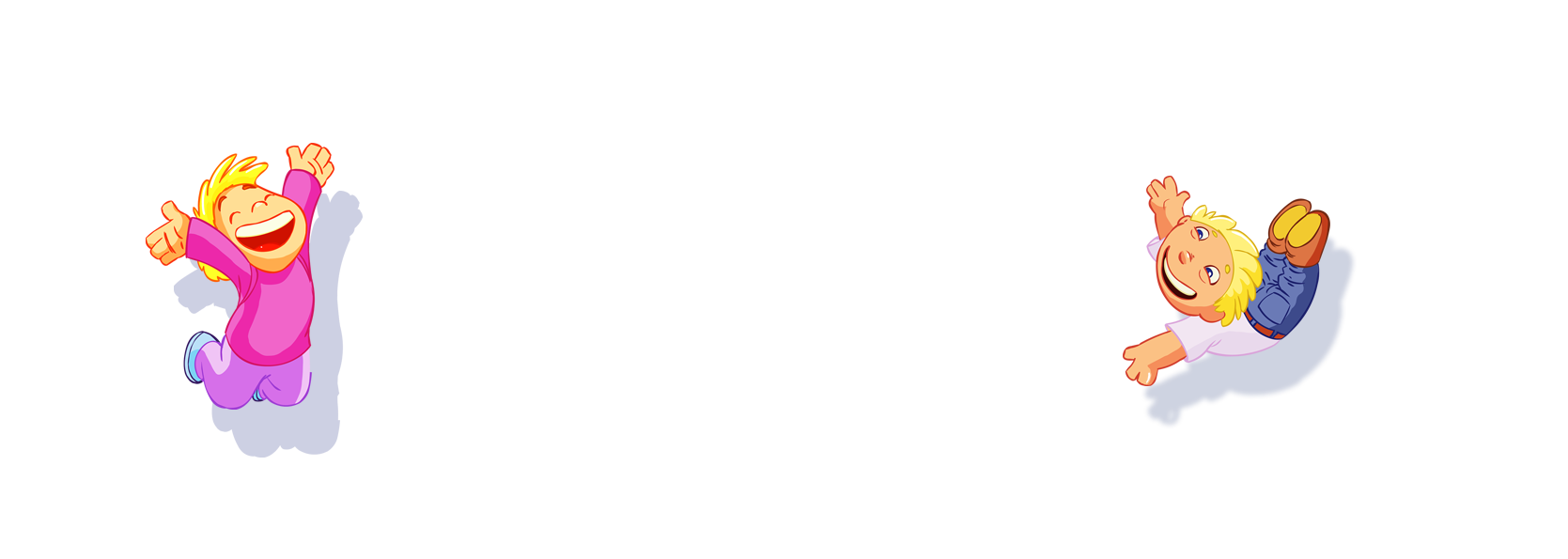 ĐẠO ĐỨC
TUẦN: 26
Bài 23: Biết nhận lỗi
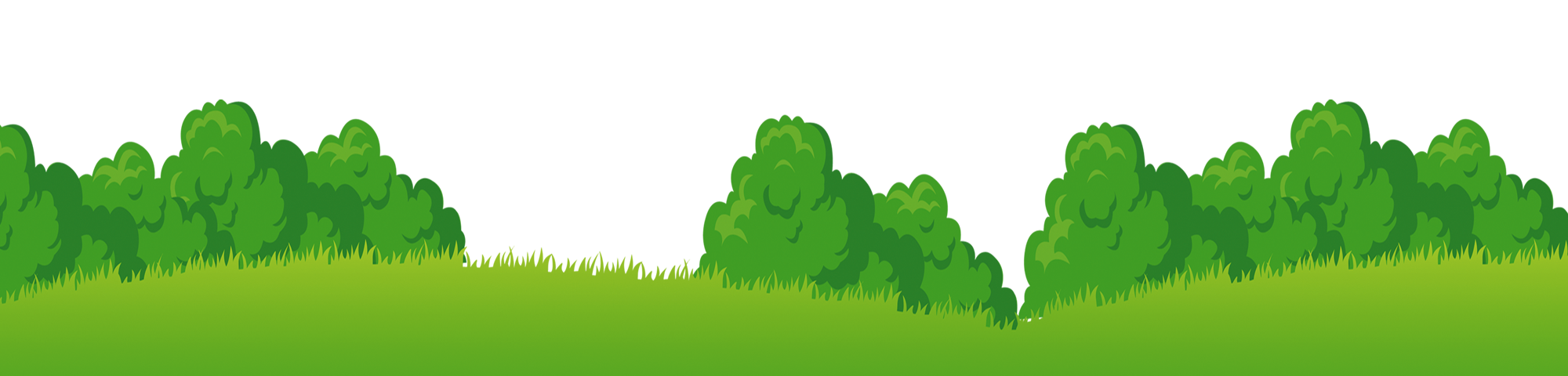 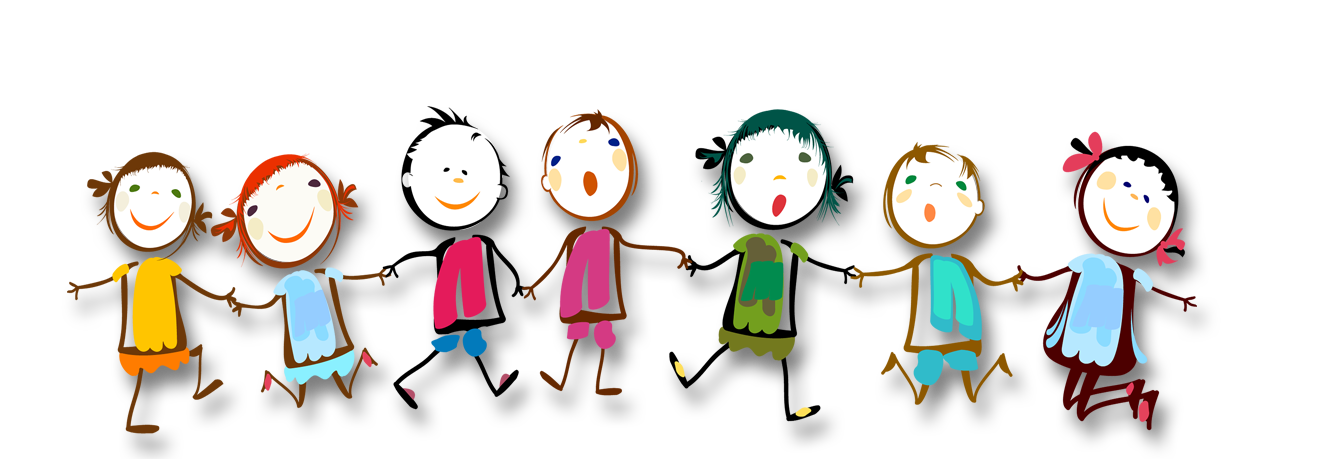 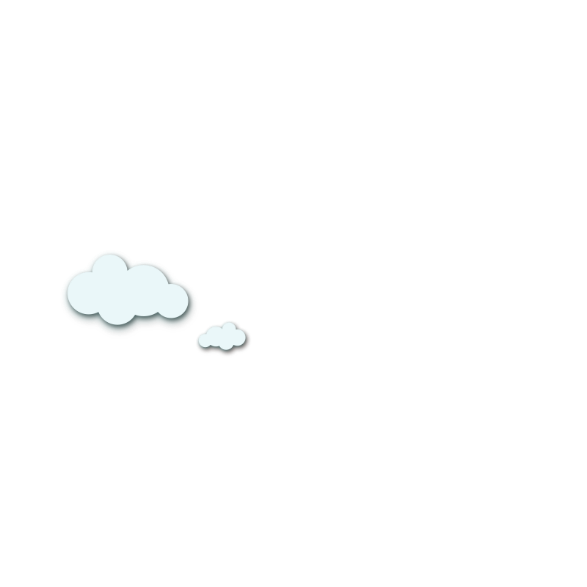 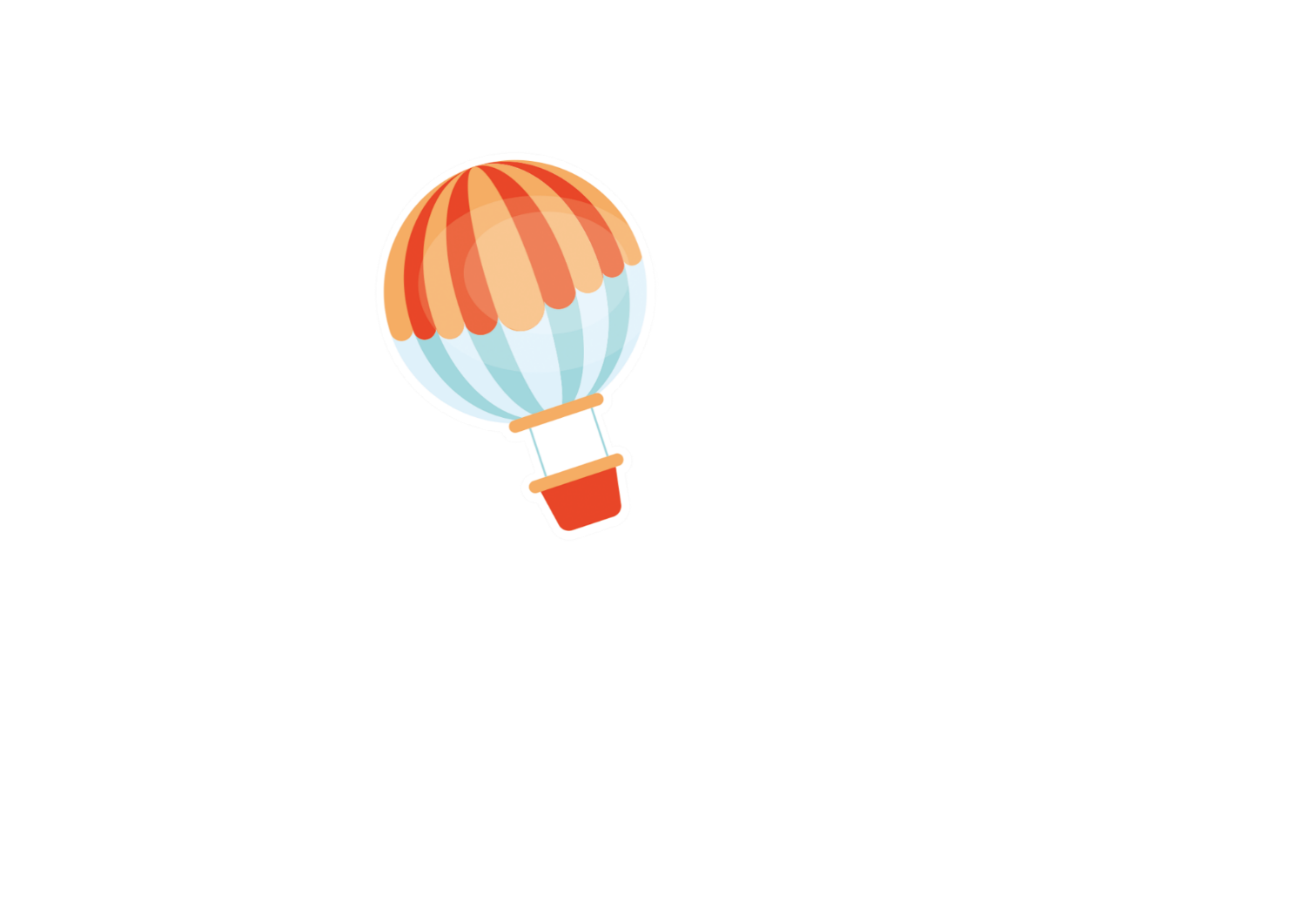 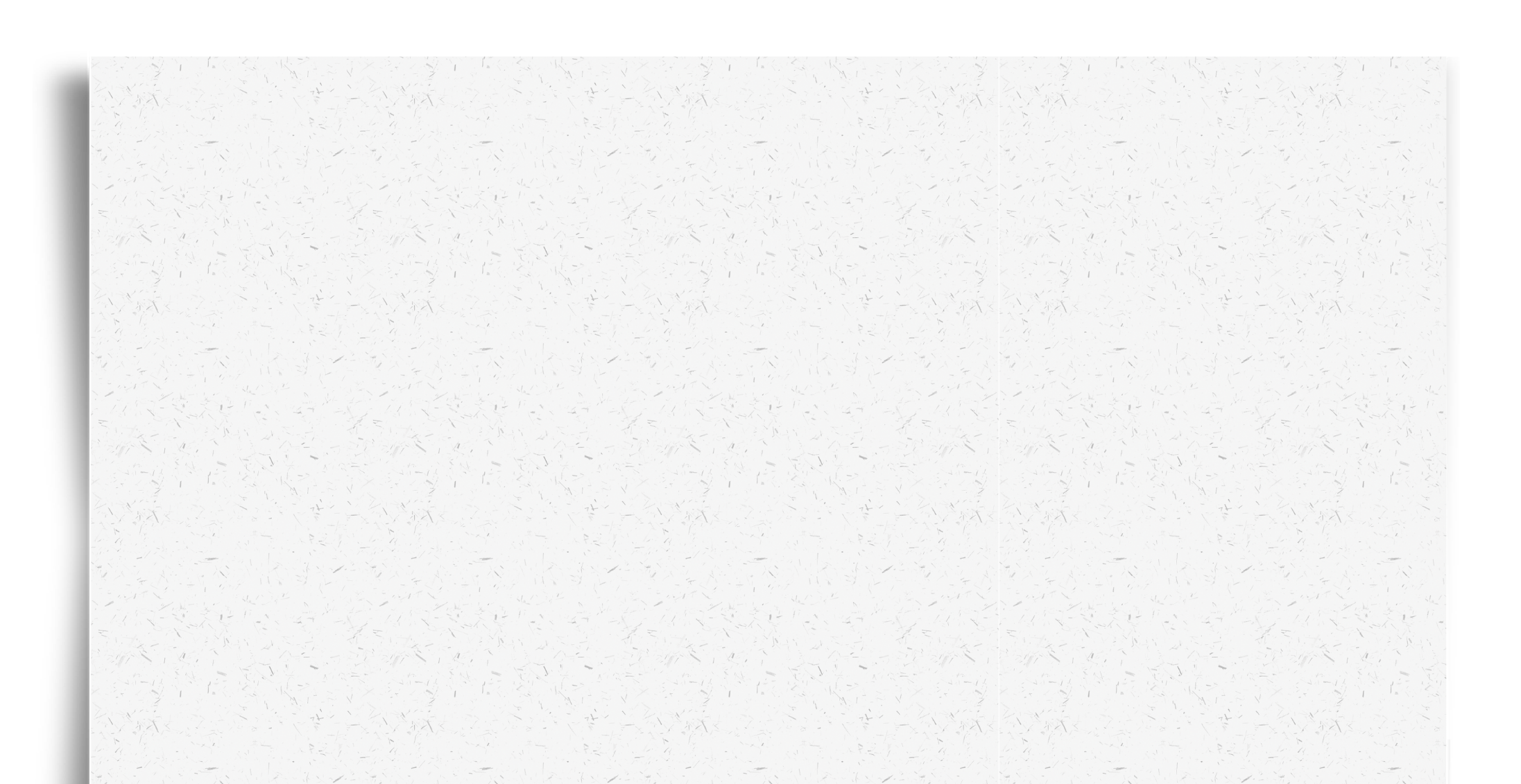 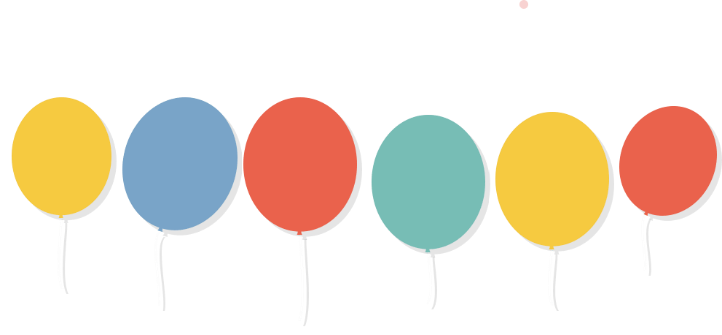 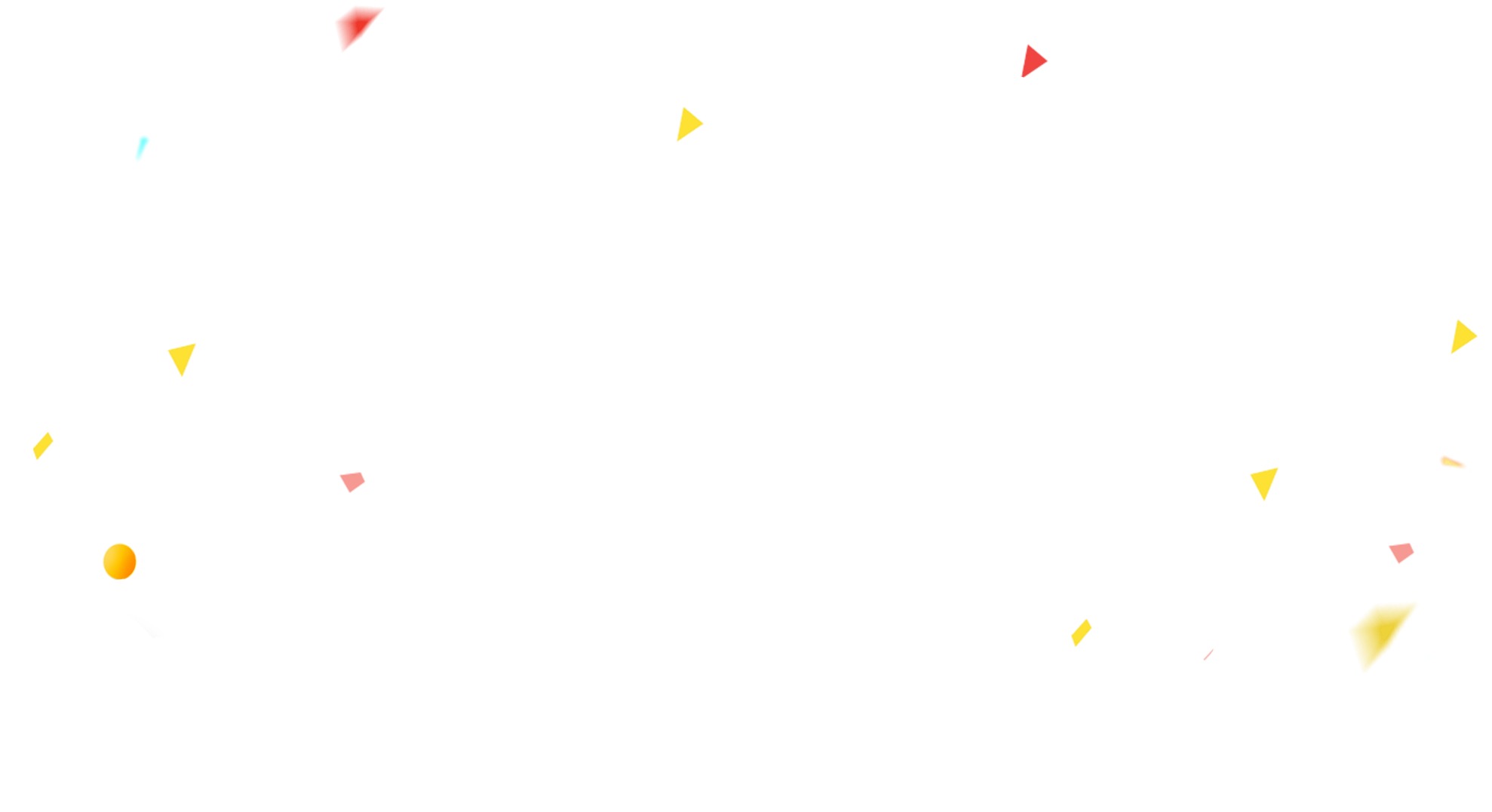 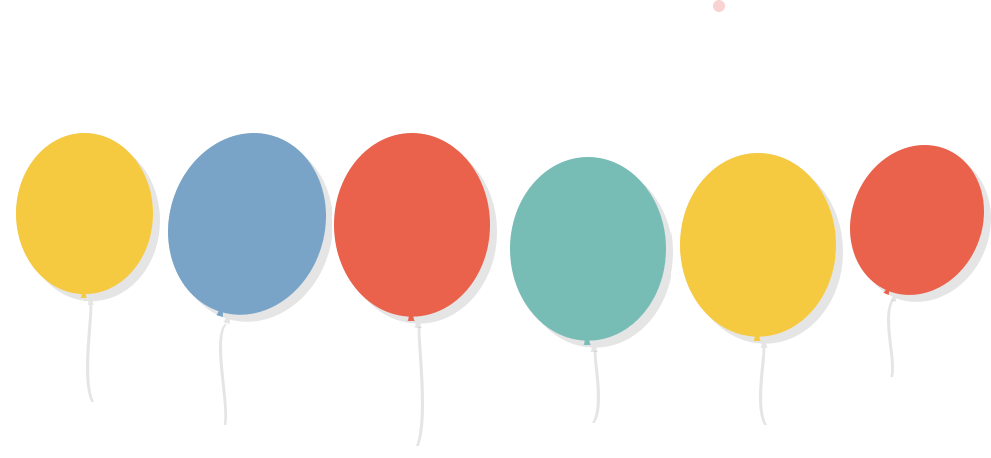 CHÀO MỪNG CÁC CON 
ĐẾN VỚI TIẾT HỌC
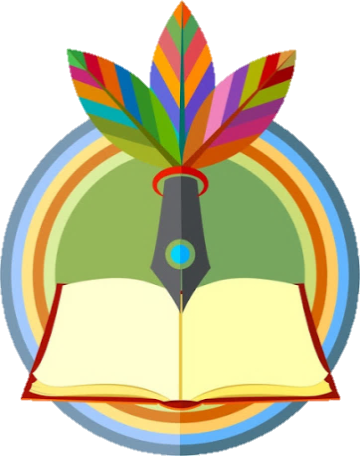 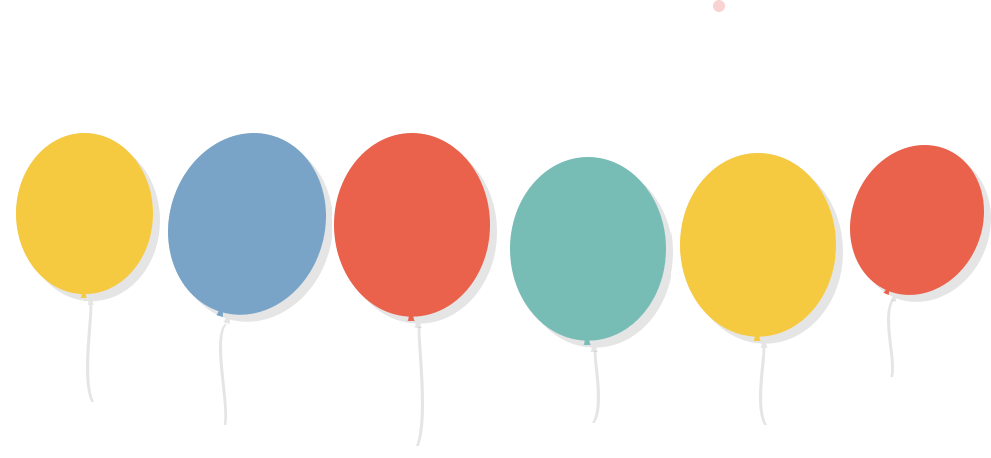 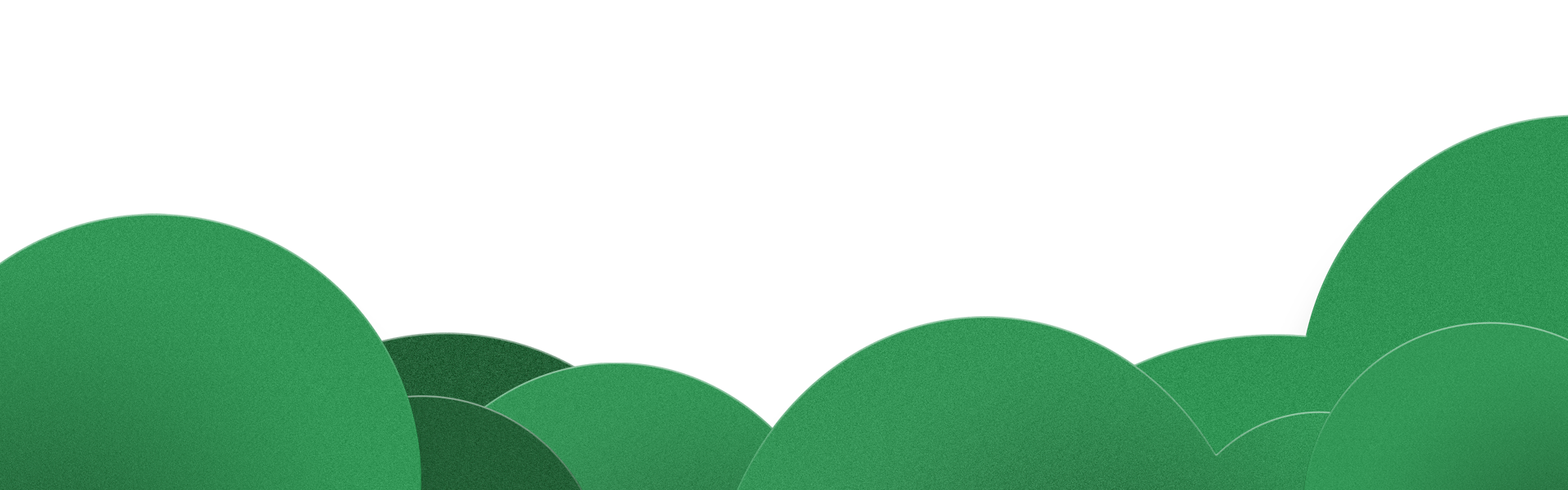 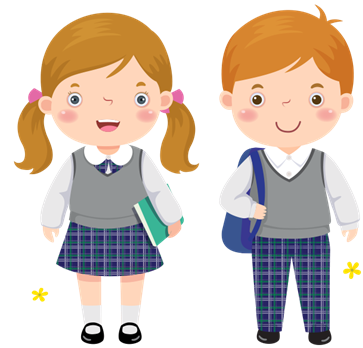 ĐẠO ĐỨC
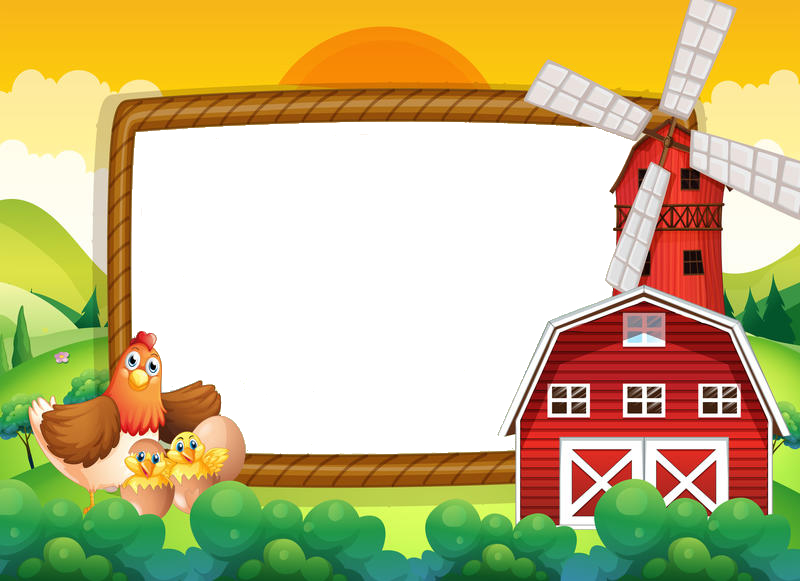 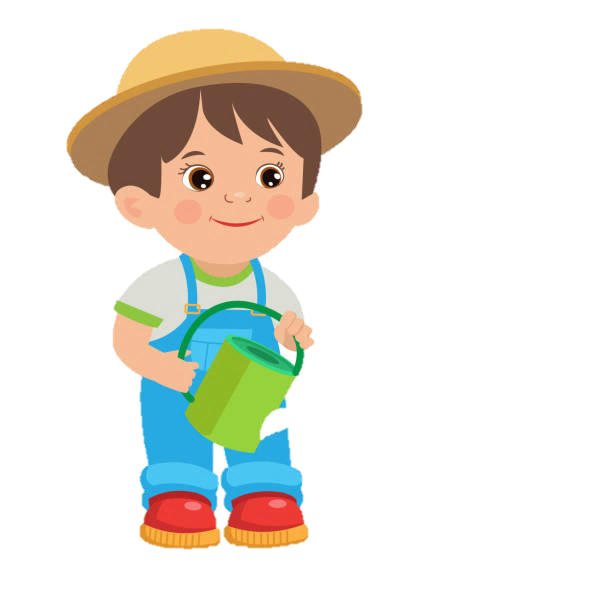 Bài 23: Biết nhận lỗi
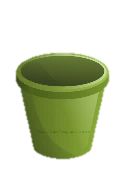 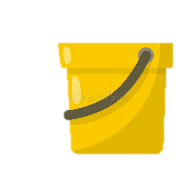 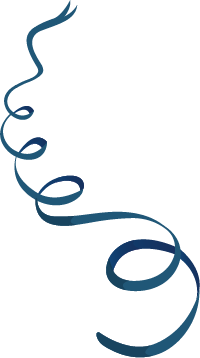 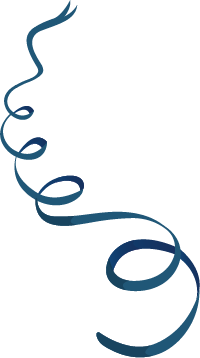 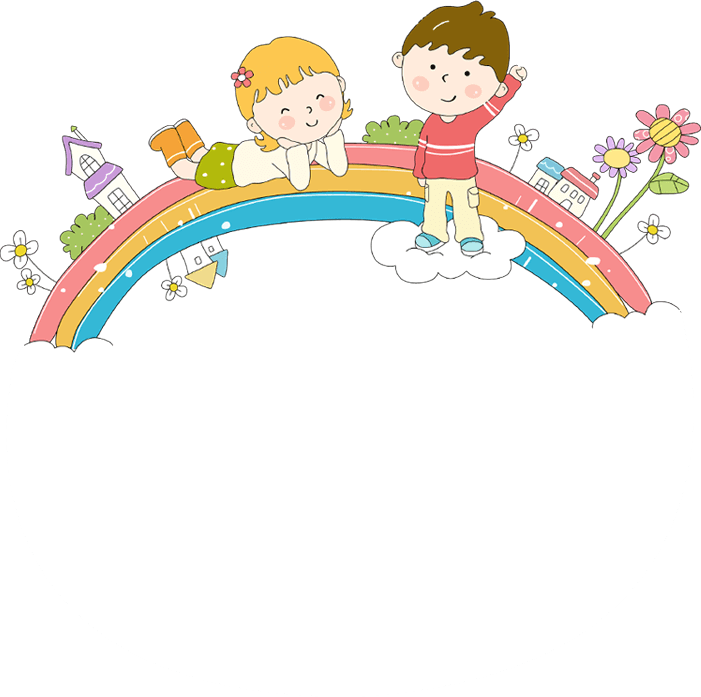 Khởi động
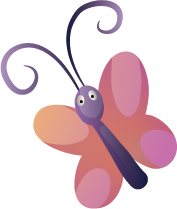 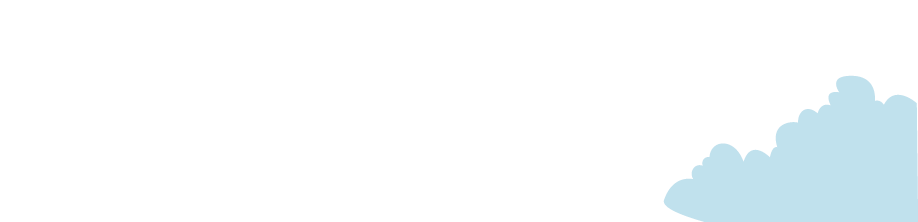 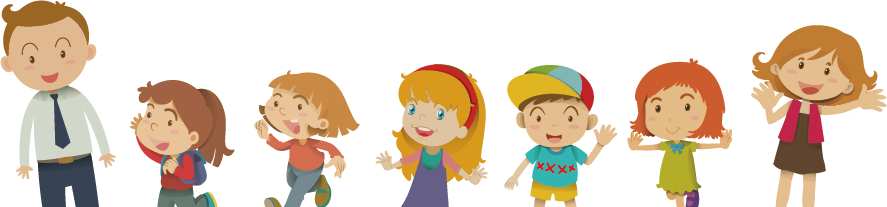 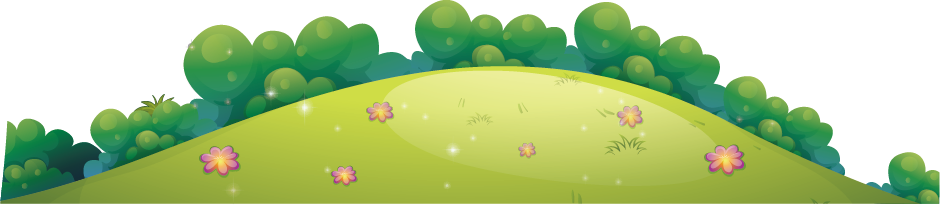 Cái bình hoaHồi ấy, Vô-va mới lên 8 tuổi, rất hay đùa nghịch. Một hôm Vô-va theo mẹ đến chơi nhà cô. Ở nhà cô có rất nhiều trẻ cùng Vô-va chơi đùa vui vẻ. Vô-va vô ý xô vào bàn, làm bình hoa rơi xuống đất.Khi nghe tiếng "choang", cô chạy vào. Thấy bình đã vỡ, cô hỏi các cháu:- Cháu nào đánh vỡ bình hoa?Các cháu đều nói:- Không phải cháu, không phải cháu!Ba tháng trôi qua, ko còn ai nhớ đến chuyện cái bình hoa vỡ. Một đêm, thấy Vô-va vẫn còn thao thức, mẹ liền hỏi:- Sao con chưa ngủ?Vô-va oà lên khóc và kể hết chuyện cho mẹ nghe. Mẹ an ủi Vô-va:- Ngày mai, con viết thư và nhận lỗi với cô. Cô sẽ tha thứ cho.Mấy ngày sau, Vô-va nhận được thư của cô. Cô viết: "Biết tự nhận lỗi, cháu là đứa bé ngoan".                                                                                       (Phỏng theo Kể chuyện Lê-nin)
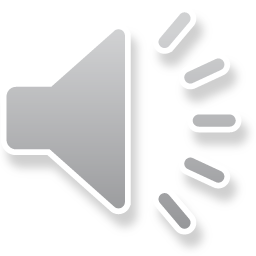 Cái bình hoaHồi ấy, Vô-va mới lên 8 tuổi, rất hay đùa nghịch. Một hôm Vô-va theo mẹ đến chơi nhà cô. Ở nhà cô có rất nhiều trẻ cùng Vô-va chơi đùa vui vẻ. Vô-va vô ý xô vào bàn, làm bình hoa rơi xuống đất.Khi nghe tiếng "choang", cô chạy vào. Thấy bình đã vỡ, cô hỏi các cháu:- Cháu nào đánh vỡ bình hoa?Các cháu đều nói:- Không phải cháu, không phải cháu!Ba tháng trôi qua, ko còn ai nhớ đến chuyện cái bình hoa vỡ. Một đêm, thấy Vô-va vẫn còn thao thức, mẹ liền hỏi:- Sao con chưa ngủ?Vô-va oà lên khóc và kể hết chuyện cho mẹ nghe. Mẹ an ủi Vô-va:- Ngày mai, con viết thư và nhận lỗi với cô. Cô sẽ tha thứ cho.Mấy ngày sau, Vô-va nhận được thư của cô. Cô viết: "Biết tự nhận lỗi, cháu là đứa bé ngoan".                                                                                       (Phỏng theo Kể chuyện Lê-nin)
Cái bình hoaHồi ấy, Vô-va mới lên 8 tuổi, rất hay đùa nghịch. Một hôm Vô-va theo mẹ đến chơi nhà cô. Ở nhà cô có rất nhiều trẻ cùng Vô-va chơi đùa vui vẻ. Vô-va vô ý xô vào bàn, làm bình hoa rơi xuống đất.Khi nghe tiếng "choang", cô chạy vào. Thấy bình đã vỡ, cô hỏi các cháu:- Cháu nào đánh vỡ bình hoa?Các cháu đều nói:- Không phải cháu, không phải cháu!Ba tháng trôi qua, ko còn ai nhớ đến chuyện cái bình hoa vỡ. Một đêm, thấy Vô-va vẫn còn thao thức, mẹ liền hỏi:- Sao con chưa ngủ?Vô-va oà lên khóc và kể hết chuyện cho mẹ nghe. Mẹ an ủi Vô-va:- Ngày mai, con viết thư và nhận lỗi với cô. Cô sẽ tha thứ cho.Mấy ngày sau, Vô-va nhận được thư của cô. Cô viết: "Biết tự nhận lỗi, cháu là đứa bé ngoan".                                                                                       (Phỏng theo Kể chuyện Lê-nin)
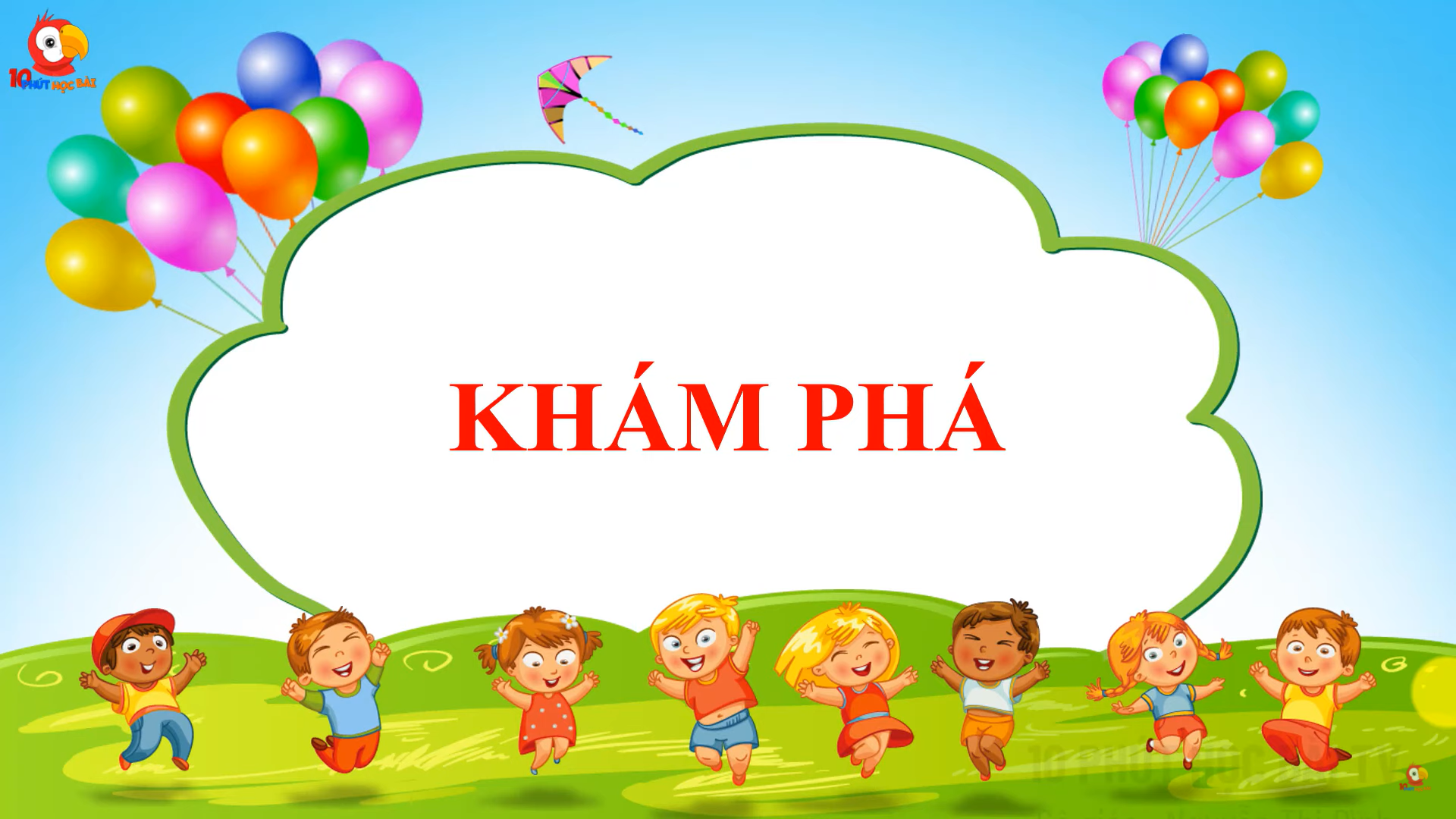 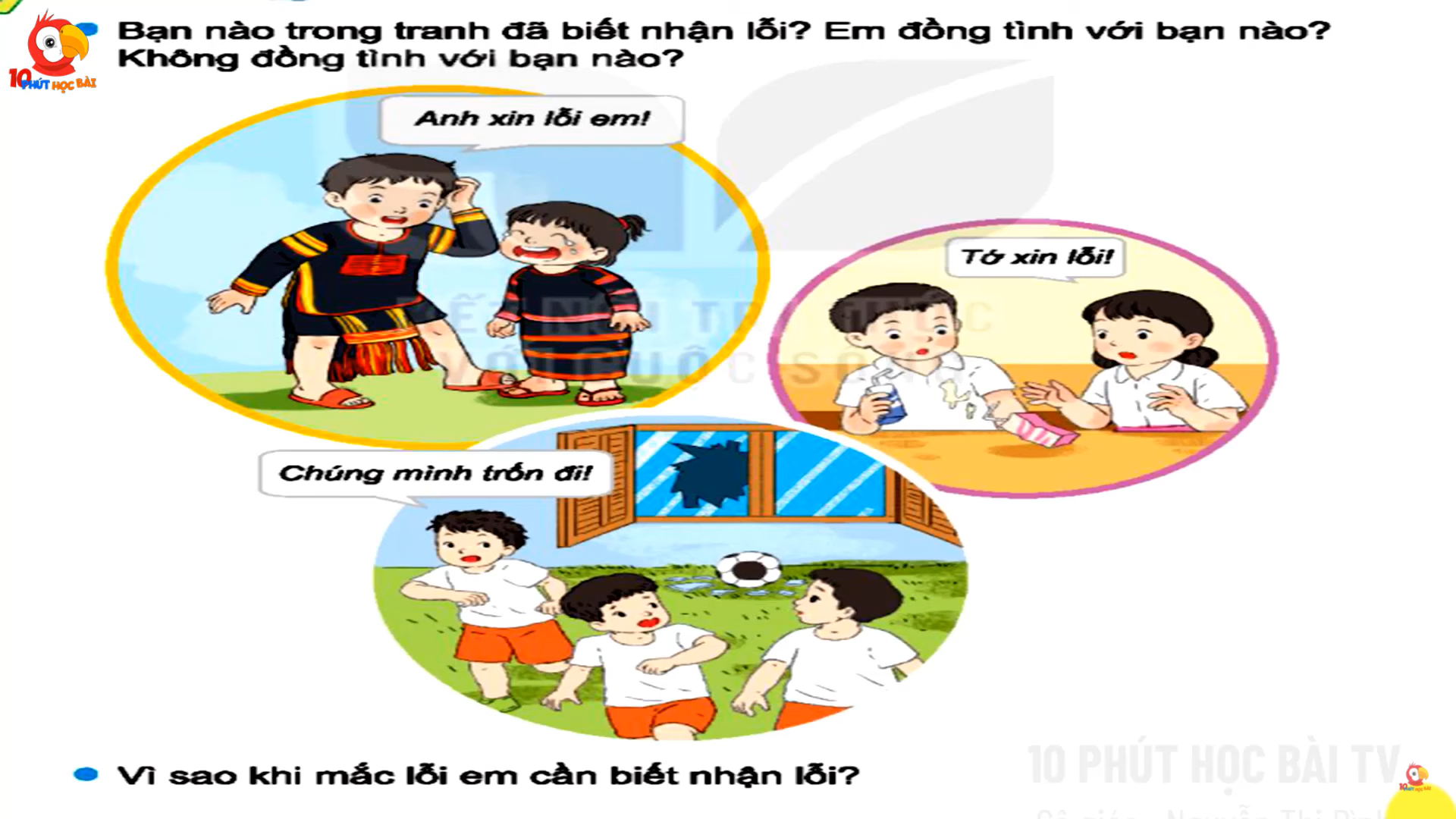 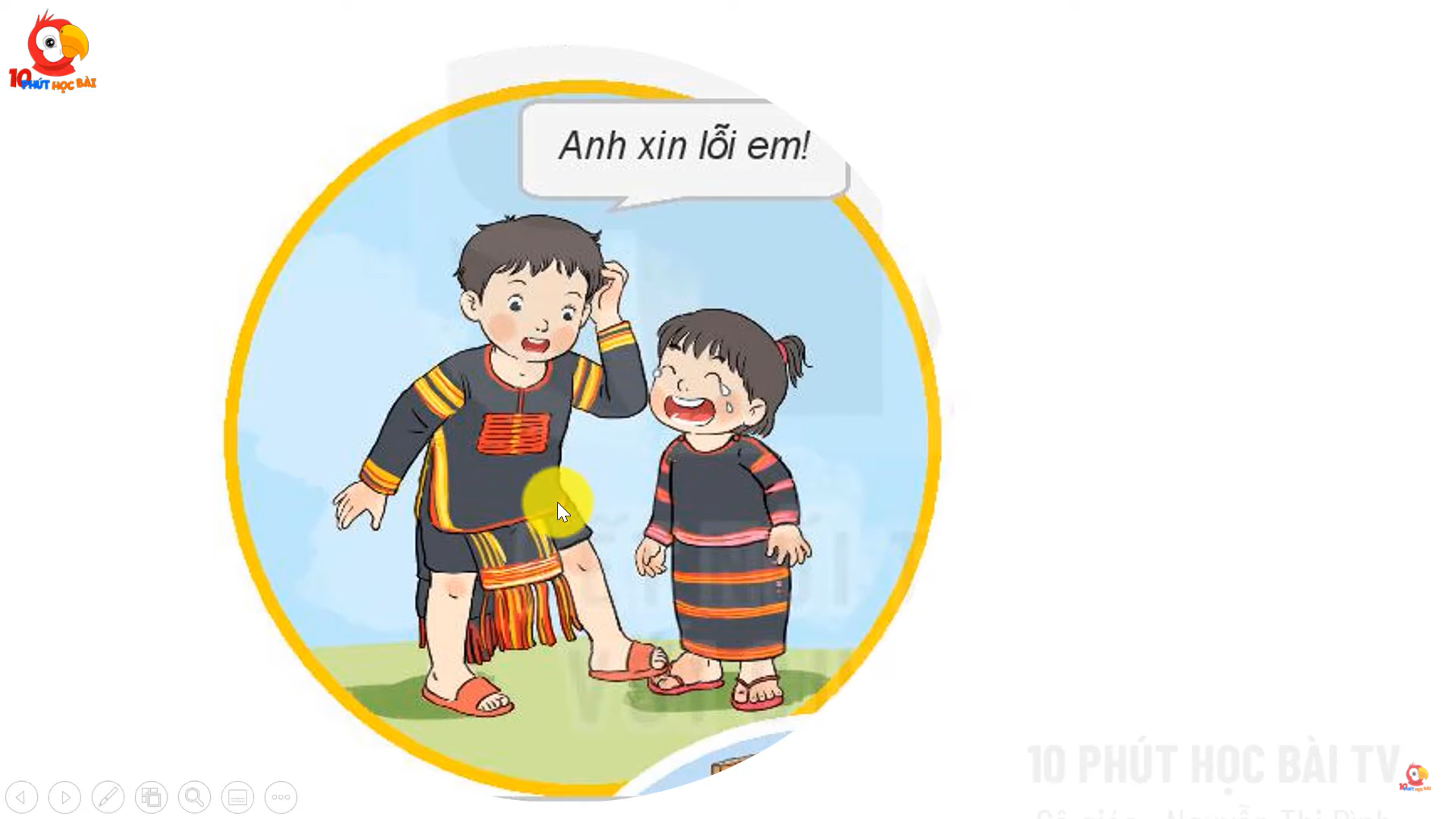 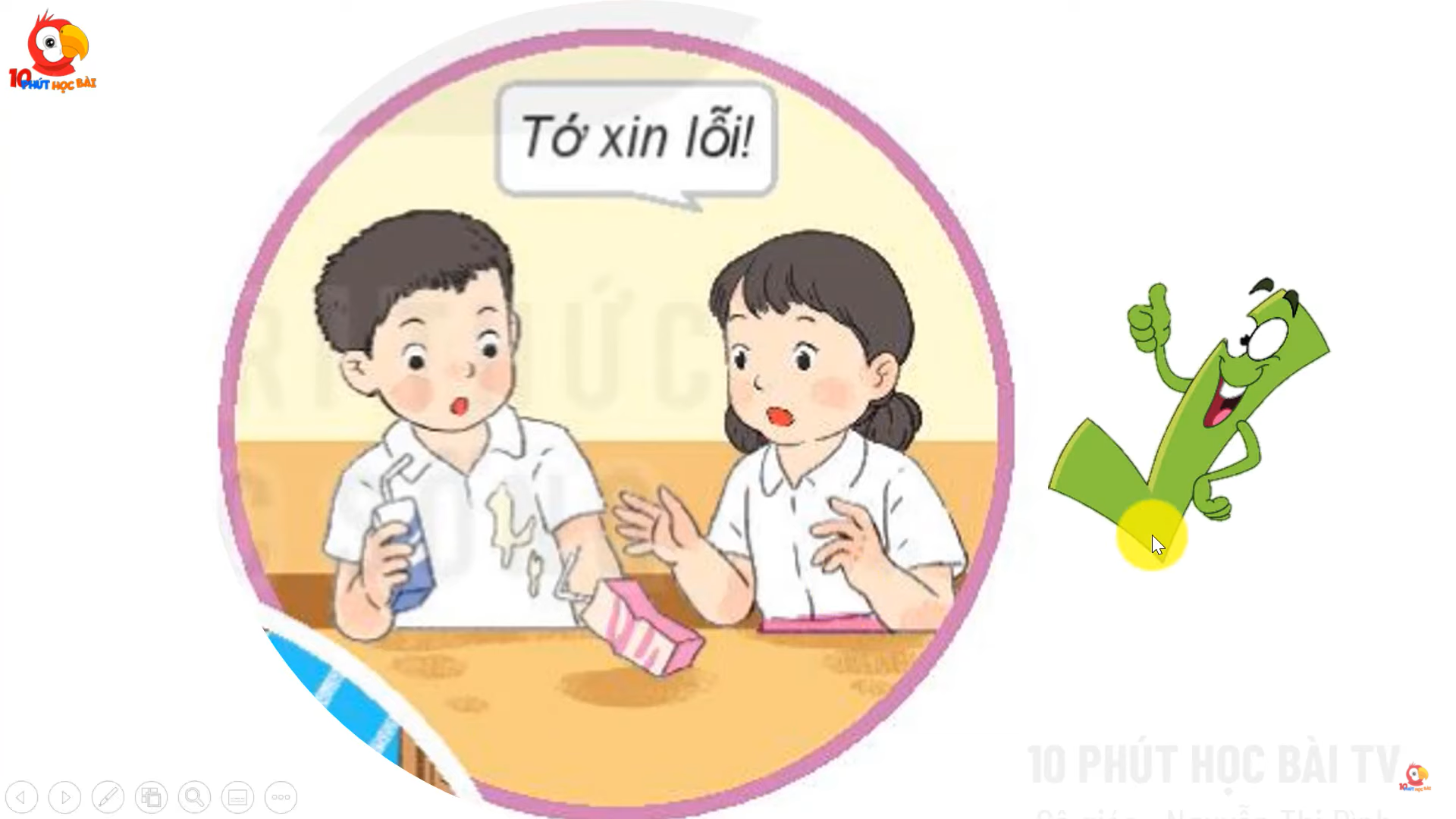 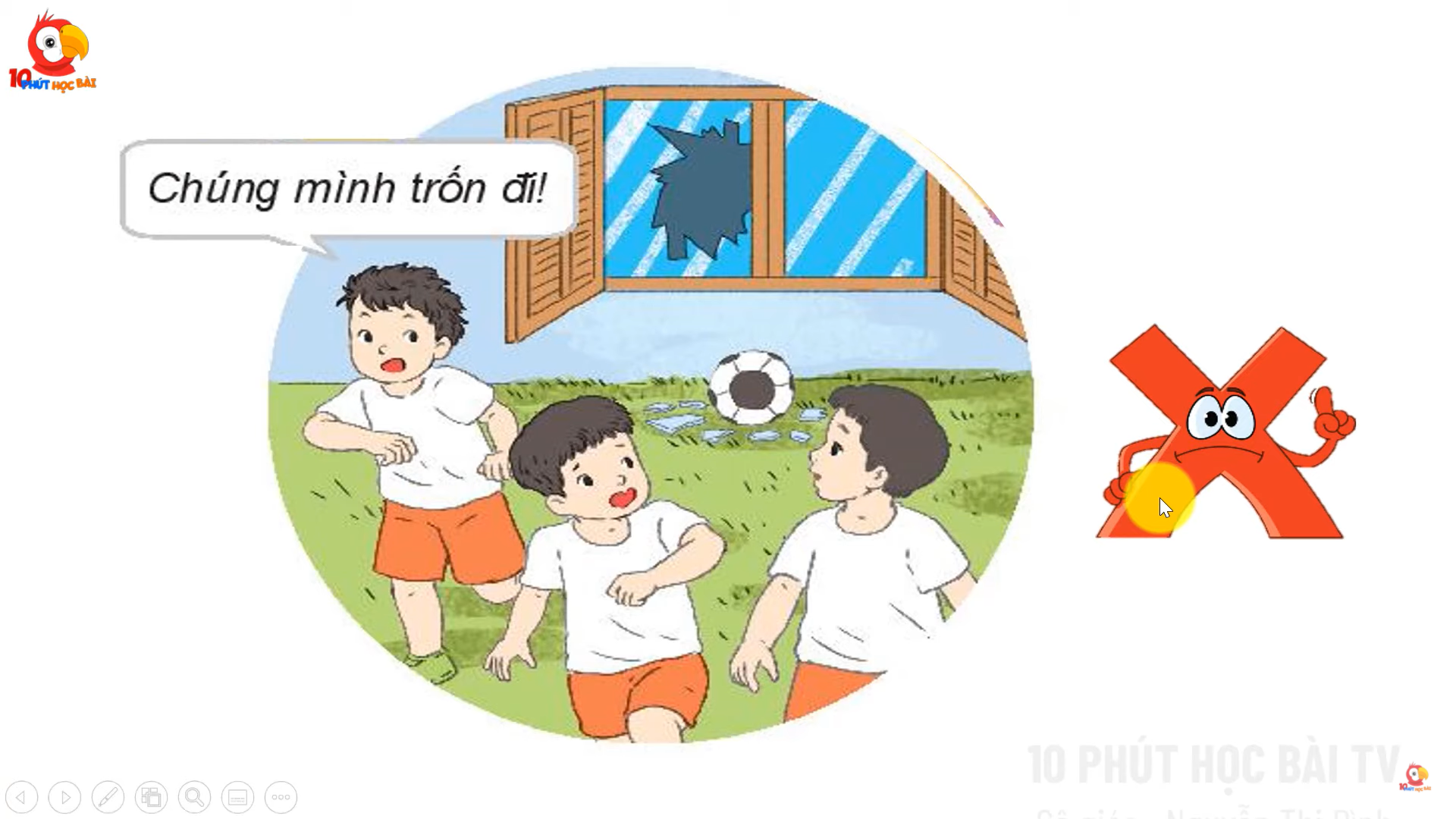 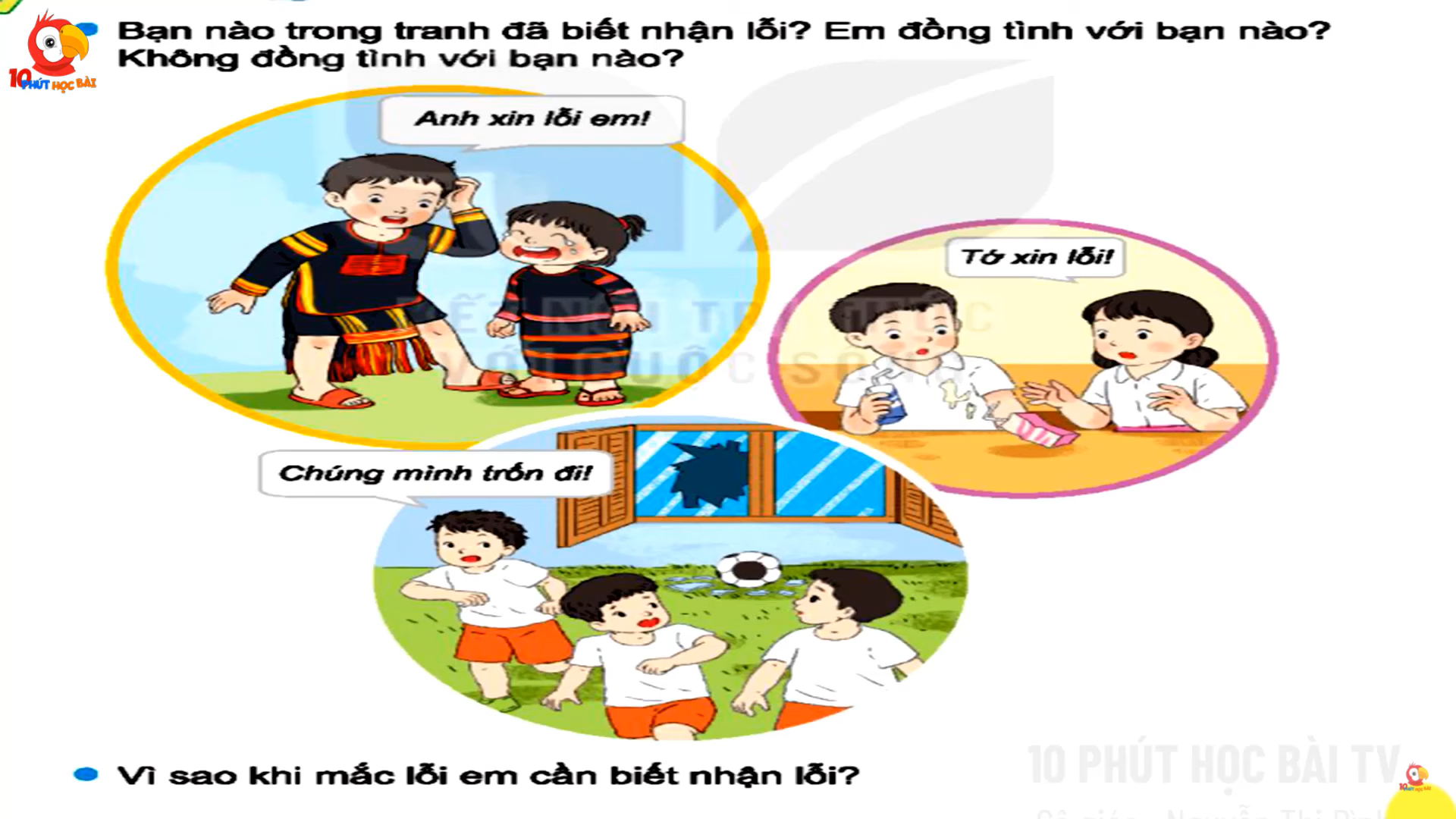 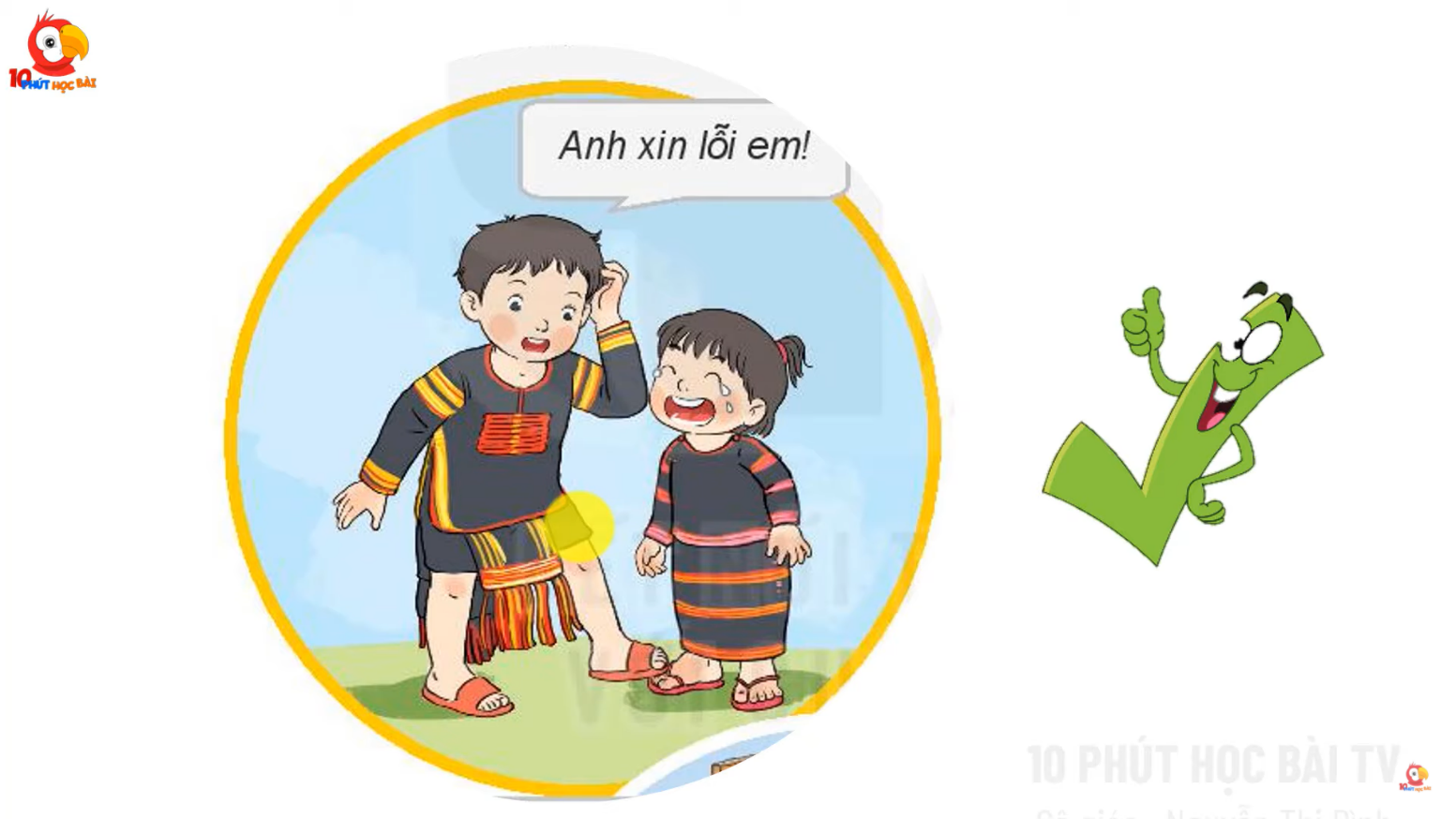 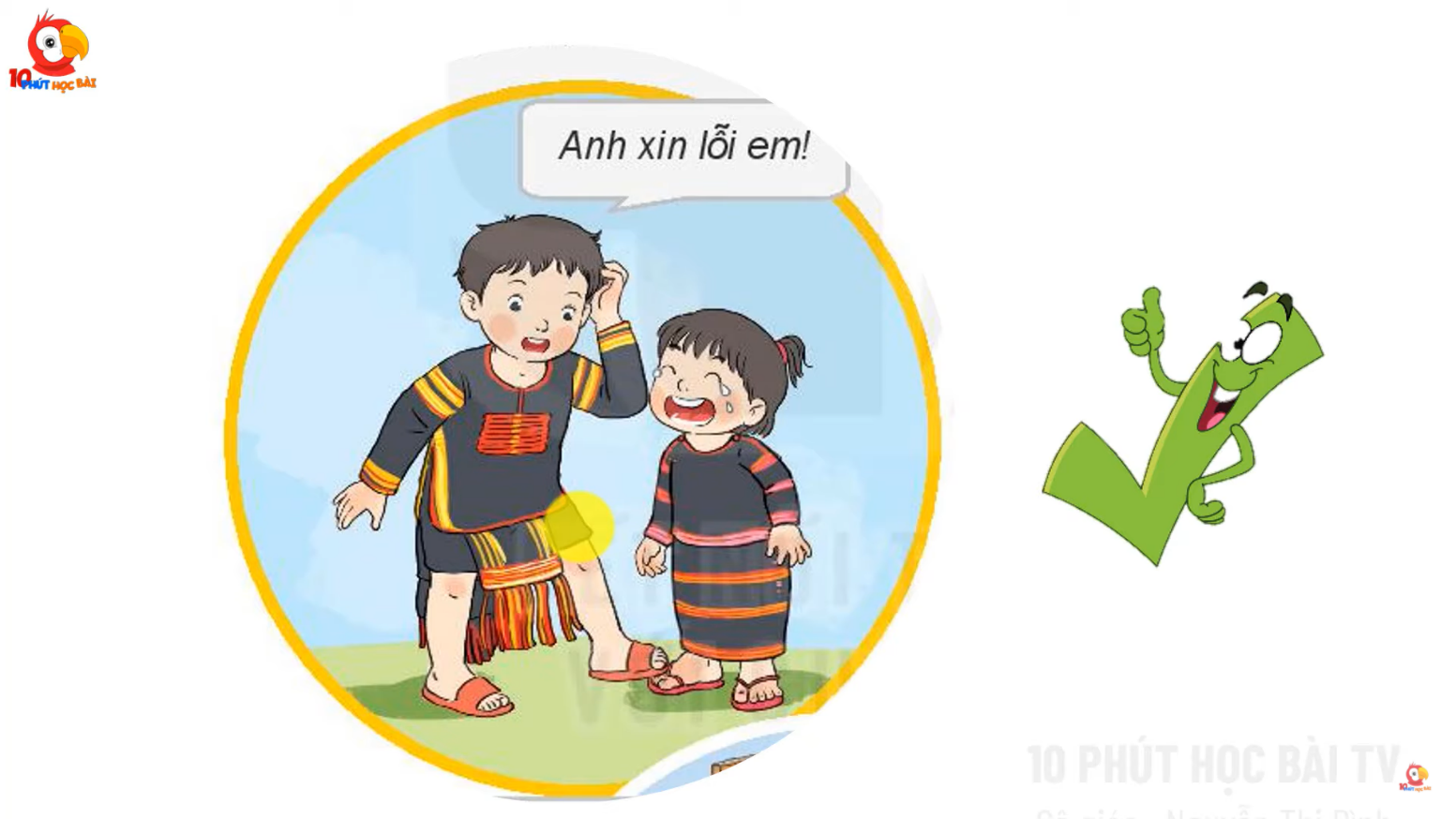 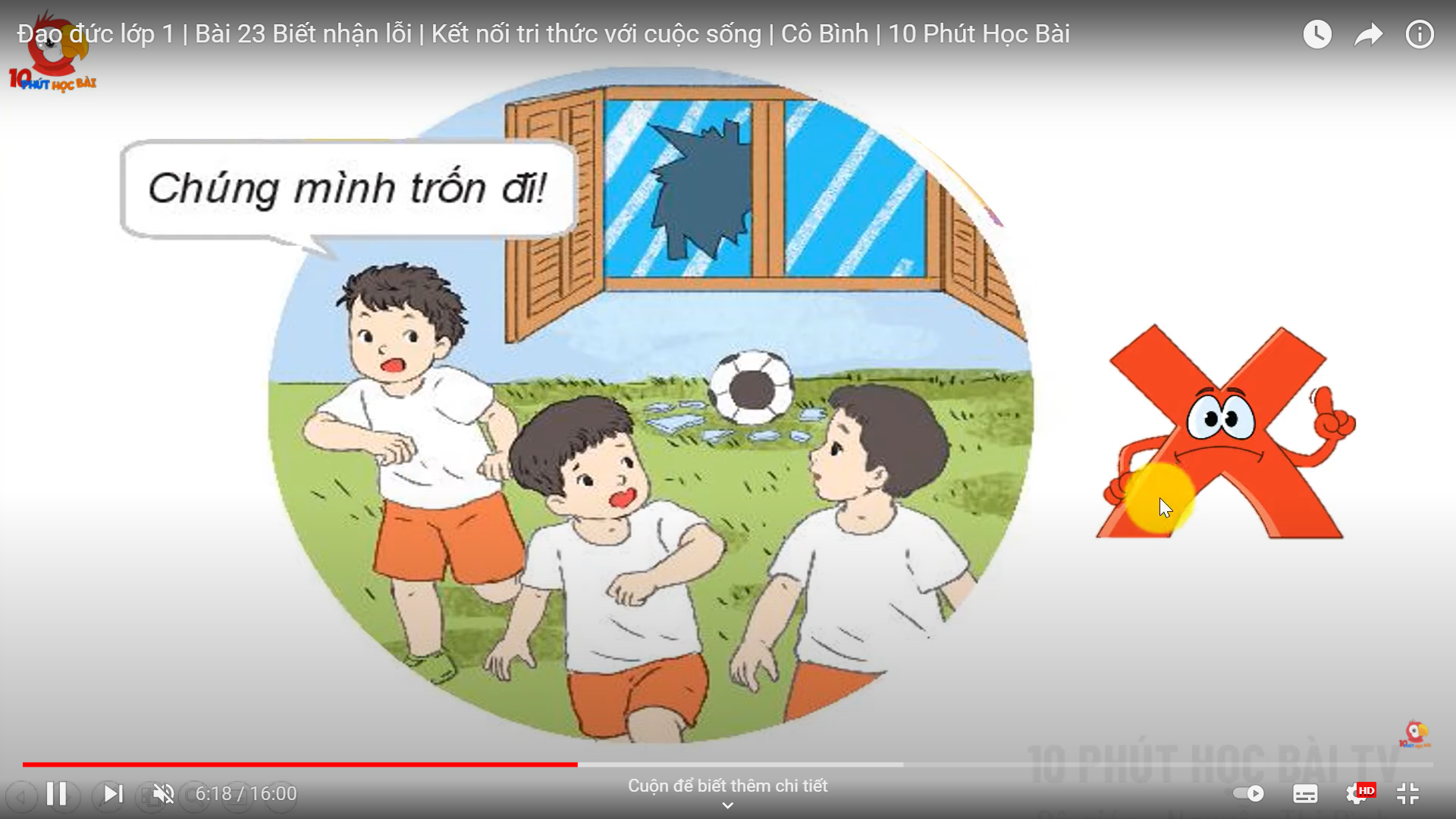 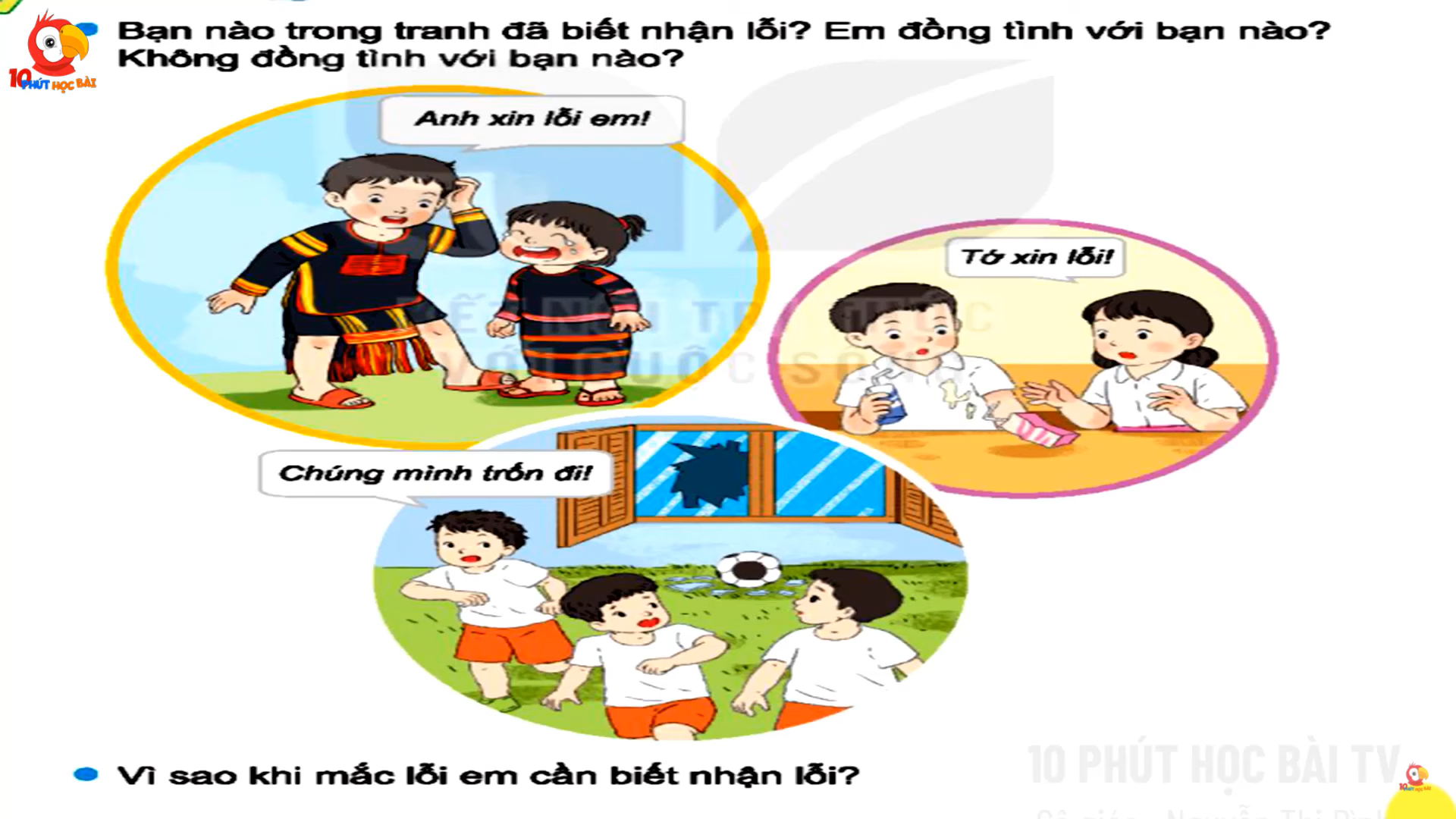 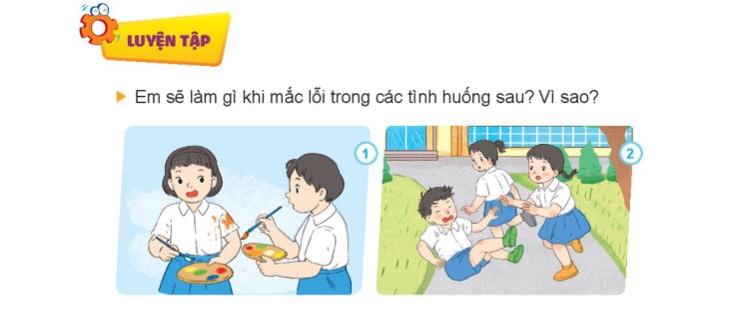 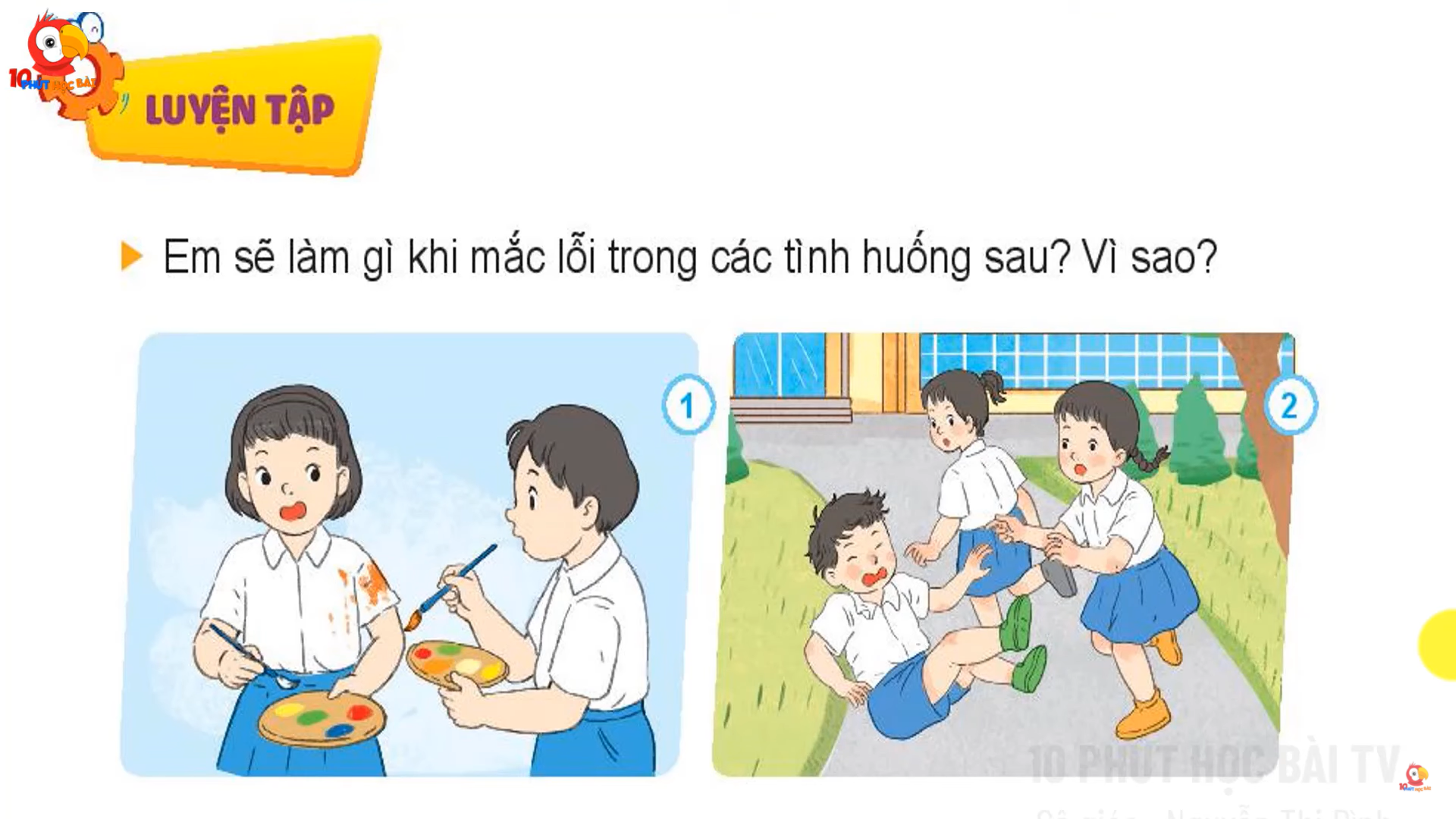 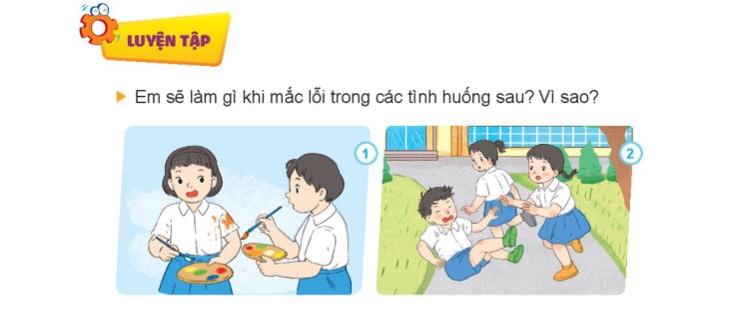 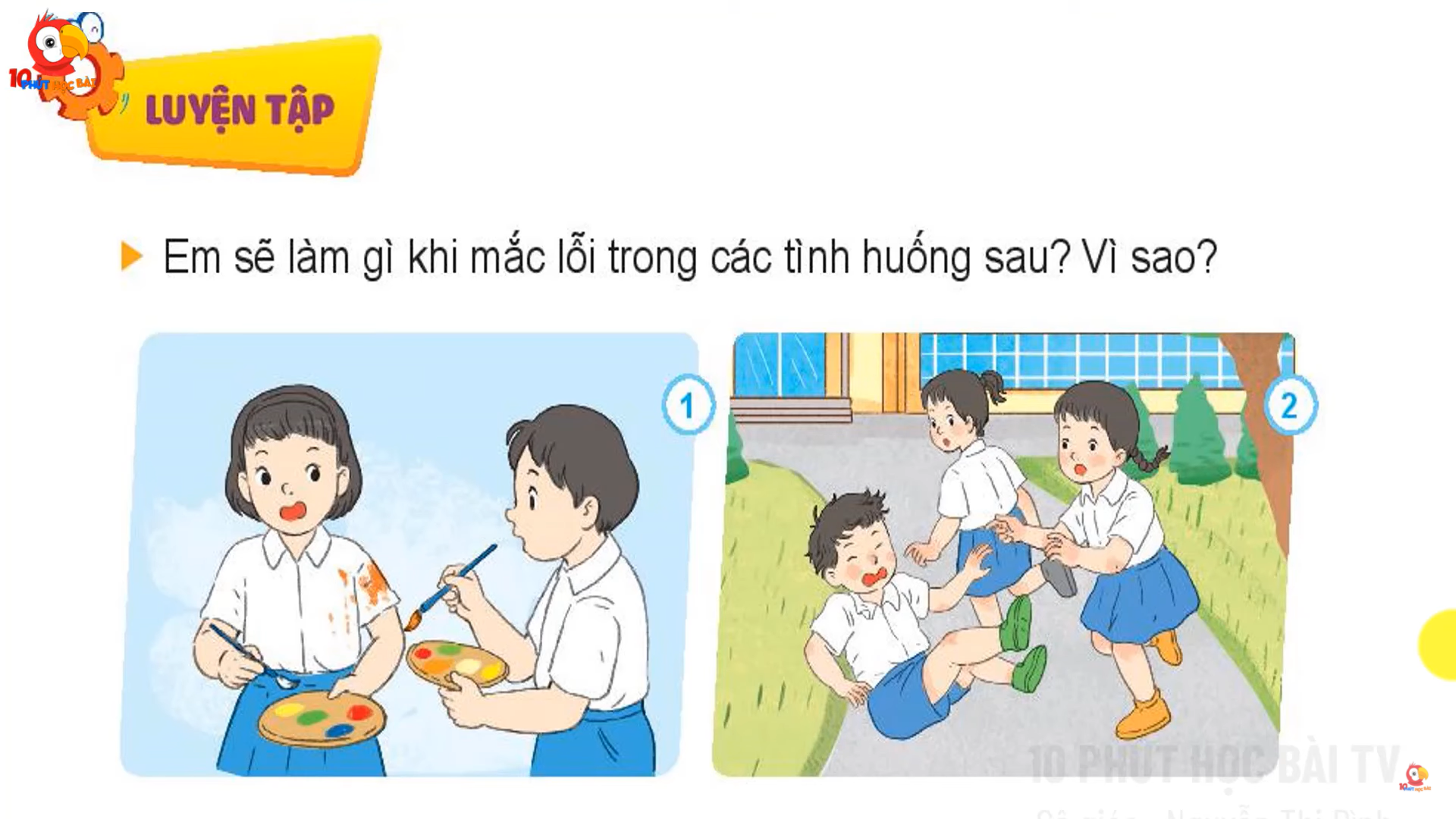 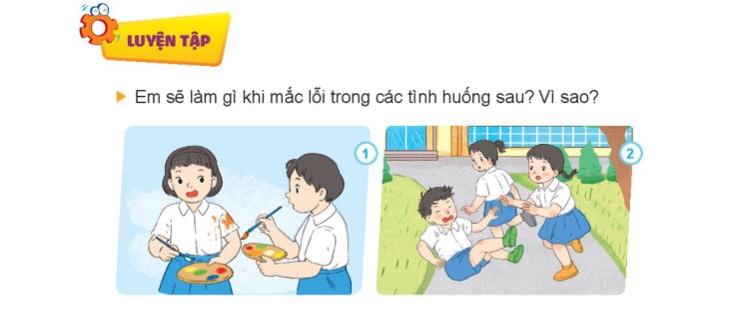 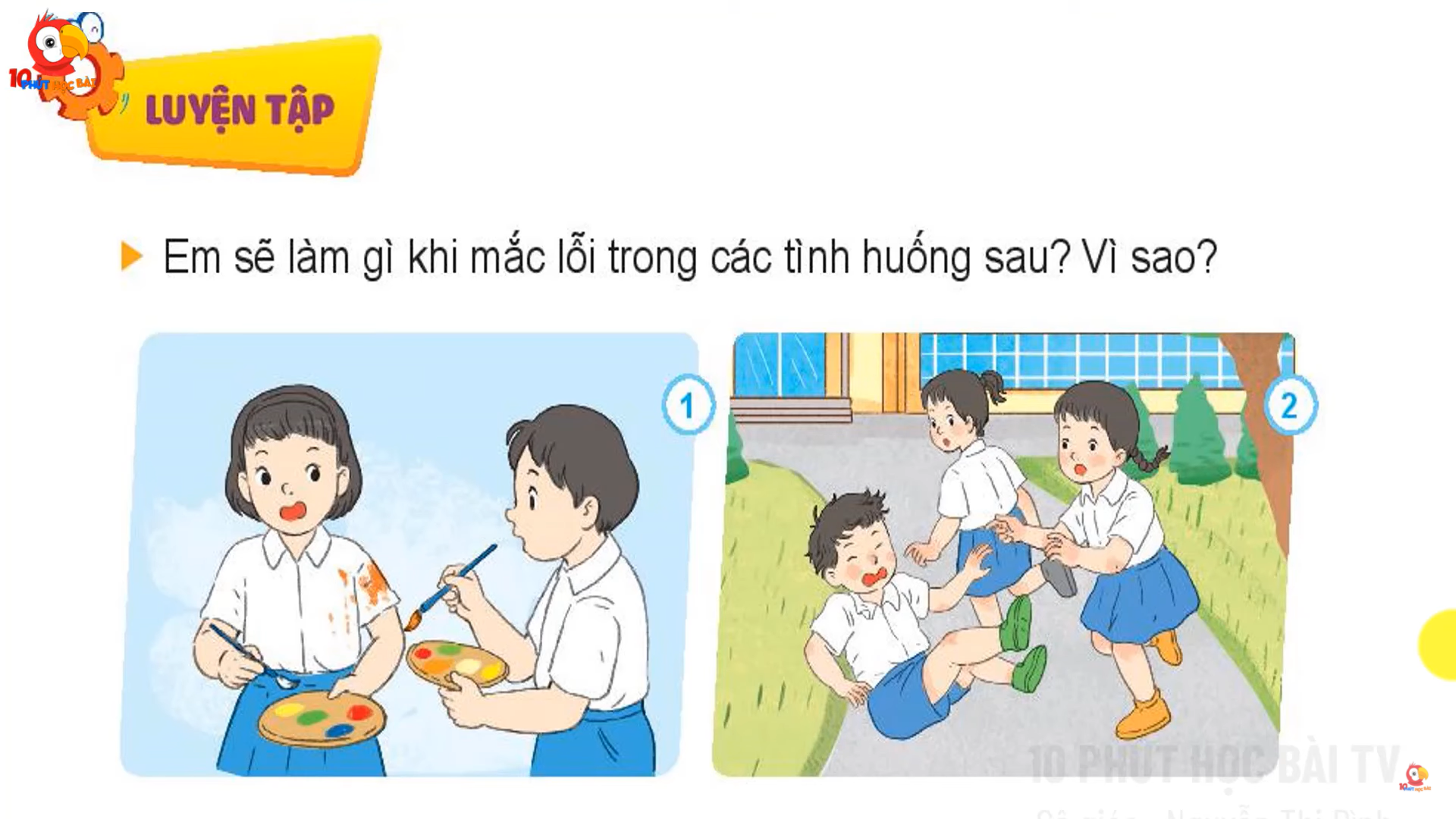 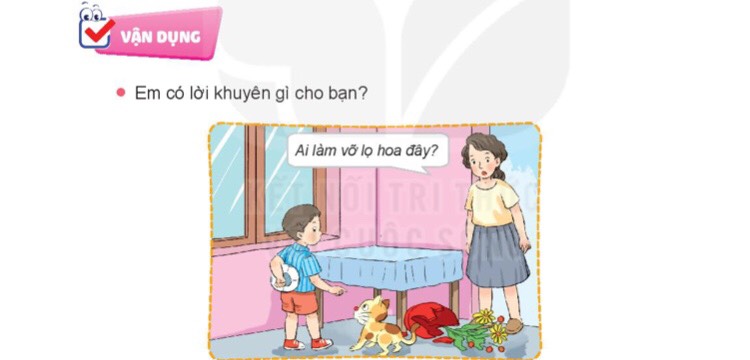 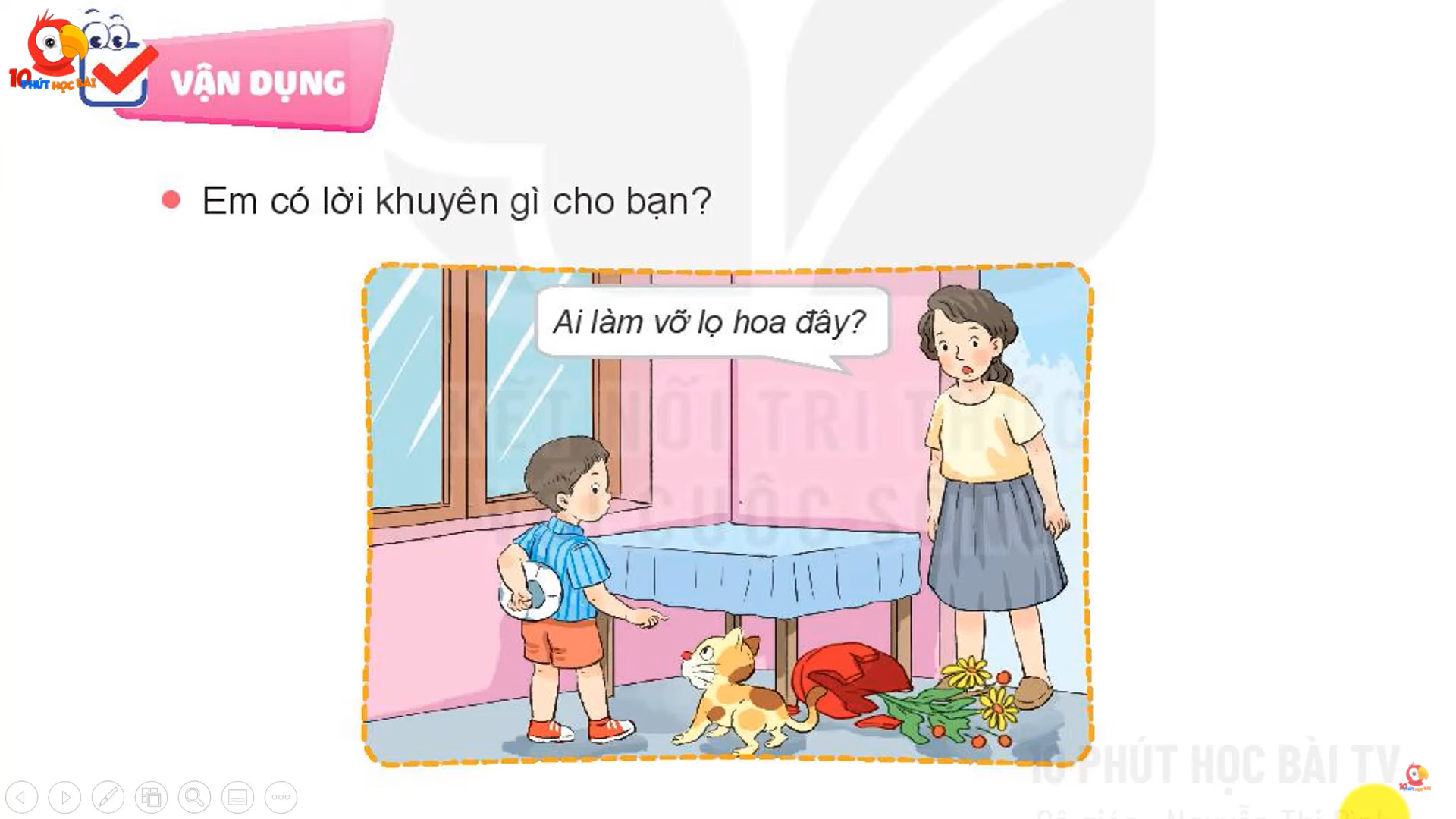 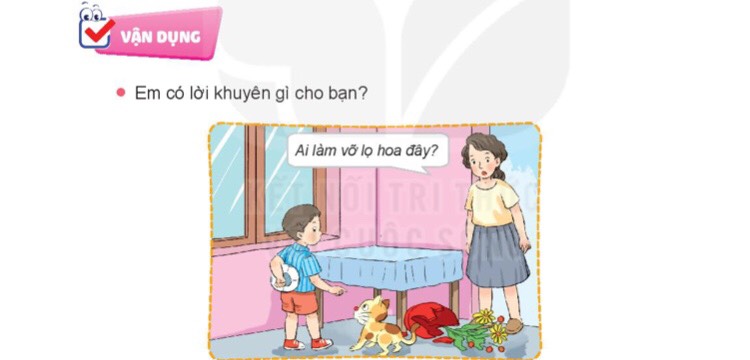 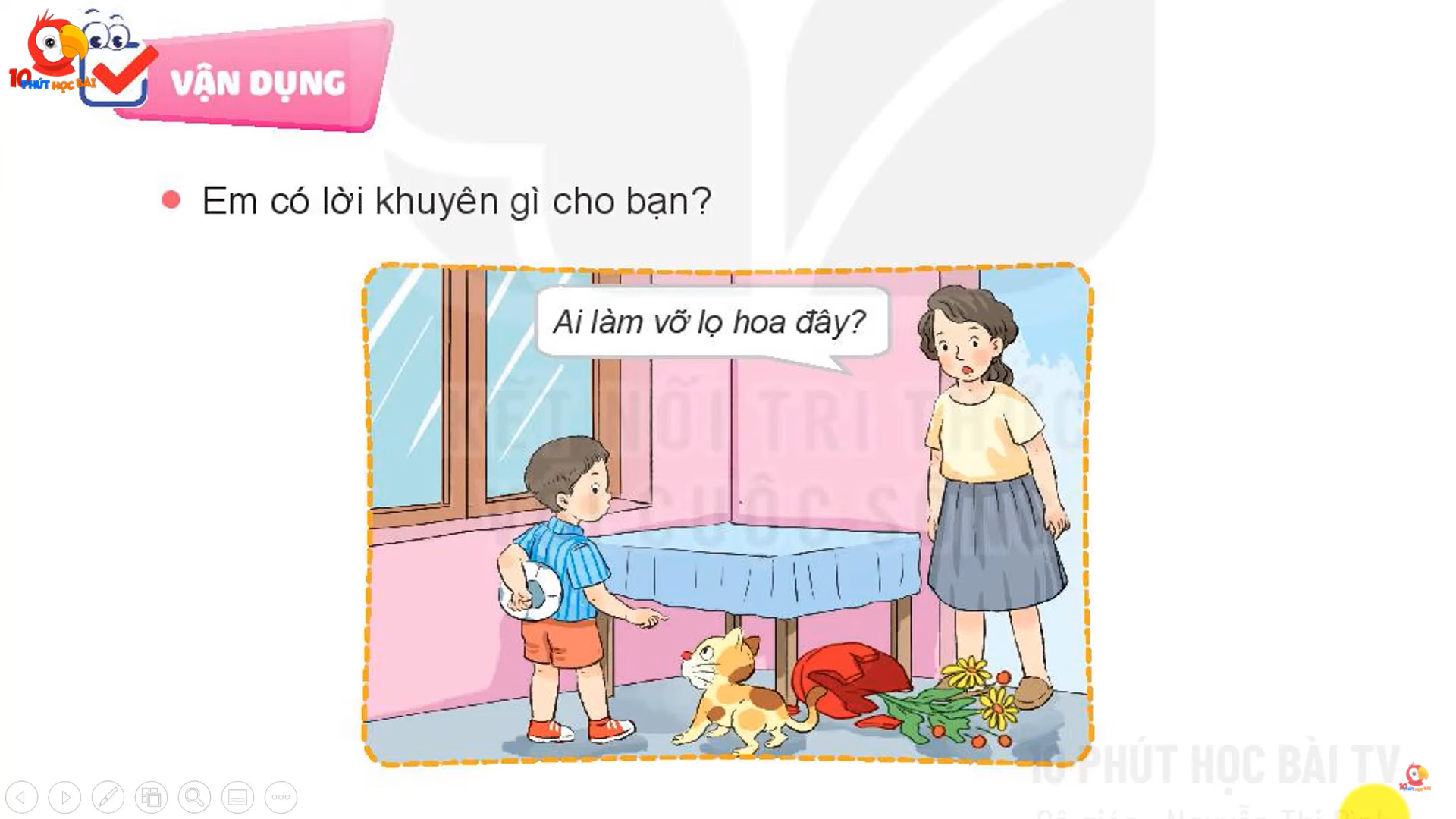 Em nên thành thật nhận lỗi và khoanh tay xin lỗi mẹ: “Mẹ ơi, con xin lỗi mẹ ạ! Con lỡ đá bóng vào bình hoa nên bị rơi ạ!”
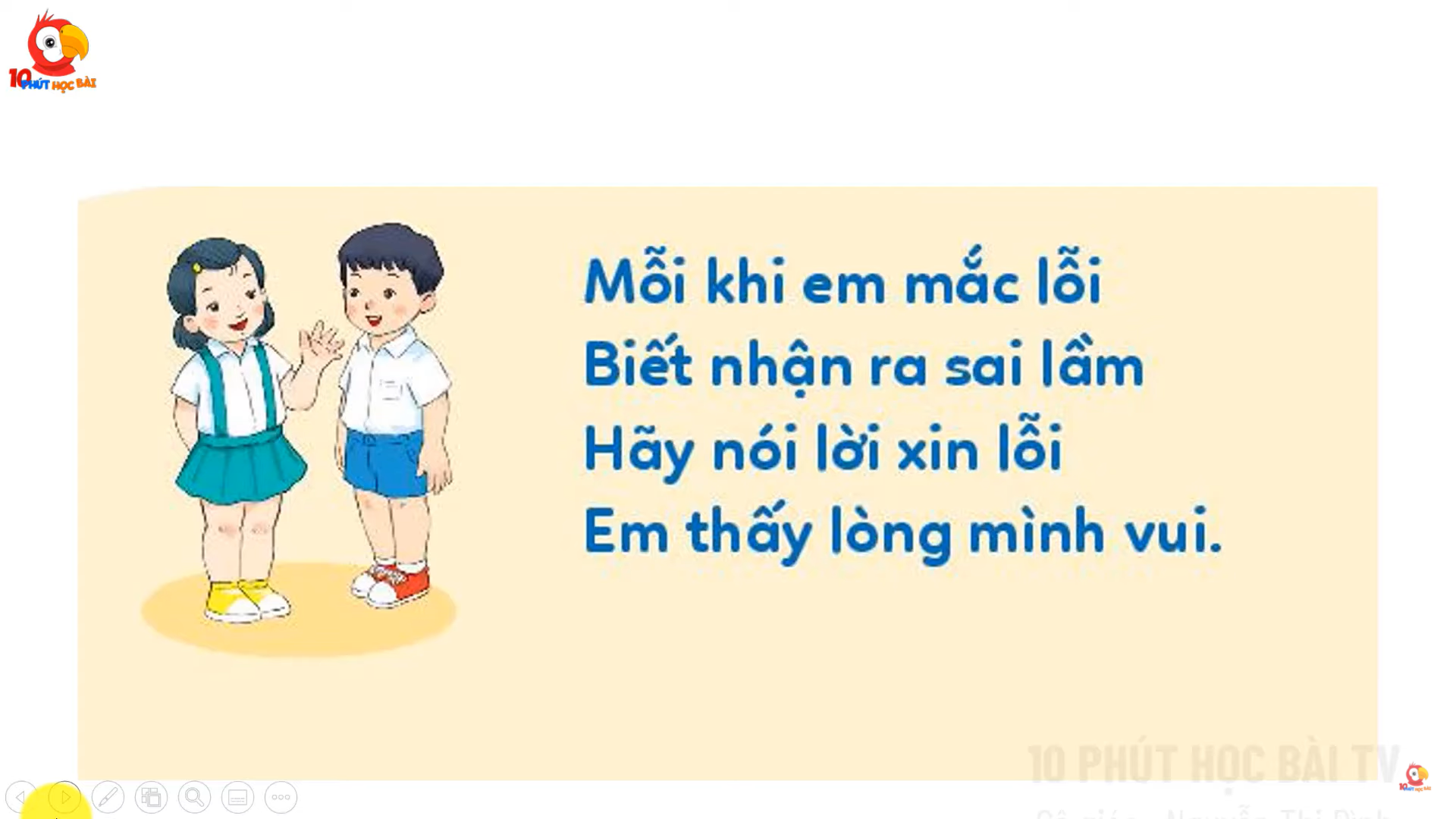 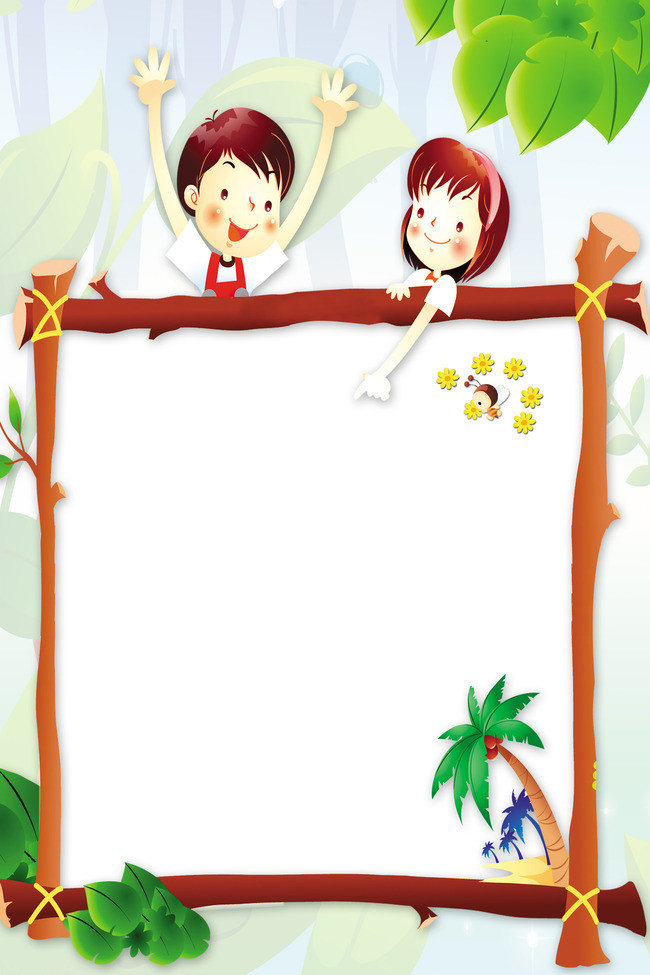 Củng cố - dặn dò
Chuẩn bị bài 24: Phòng, tránh tai nạn giao thông
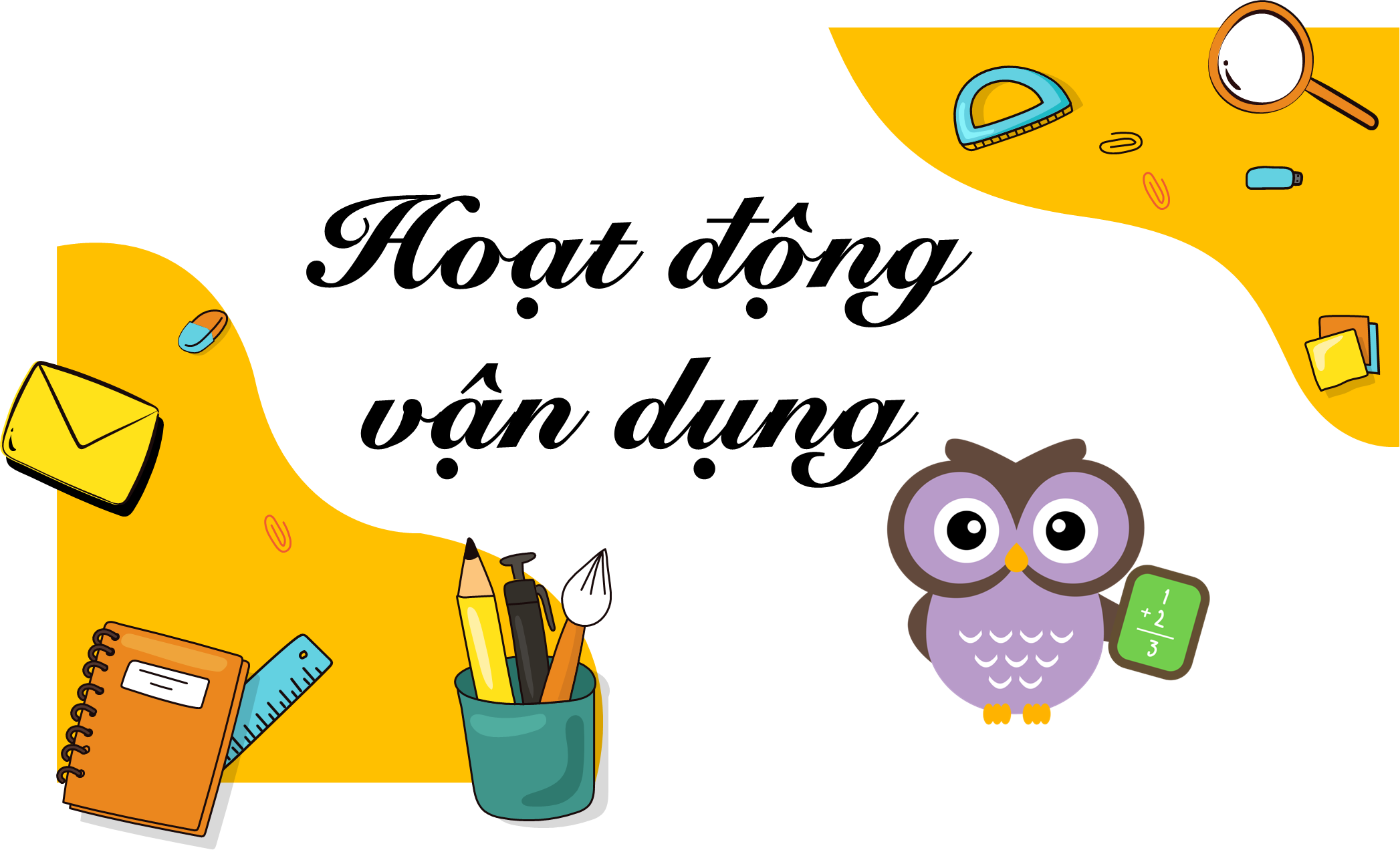 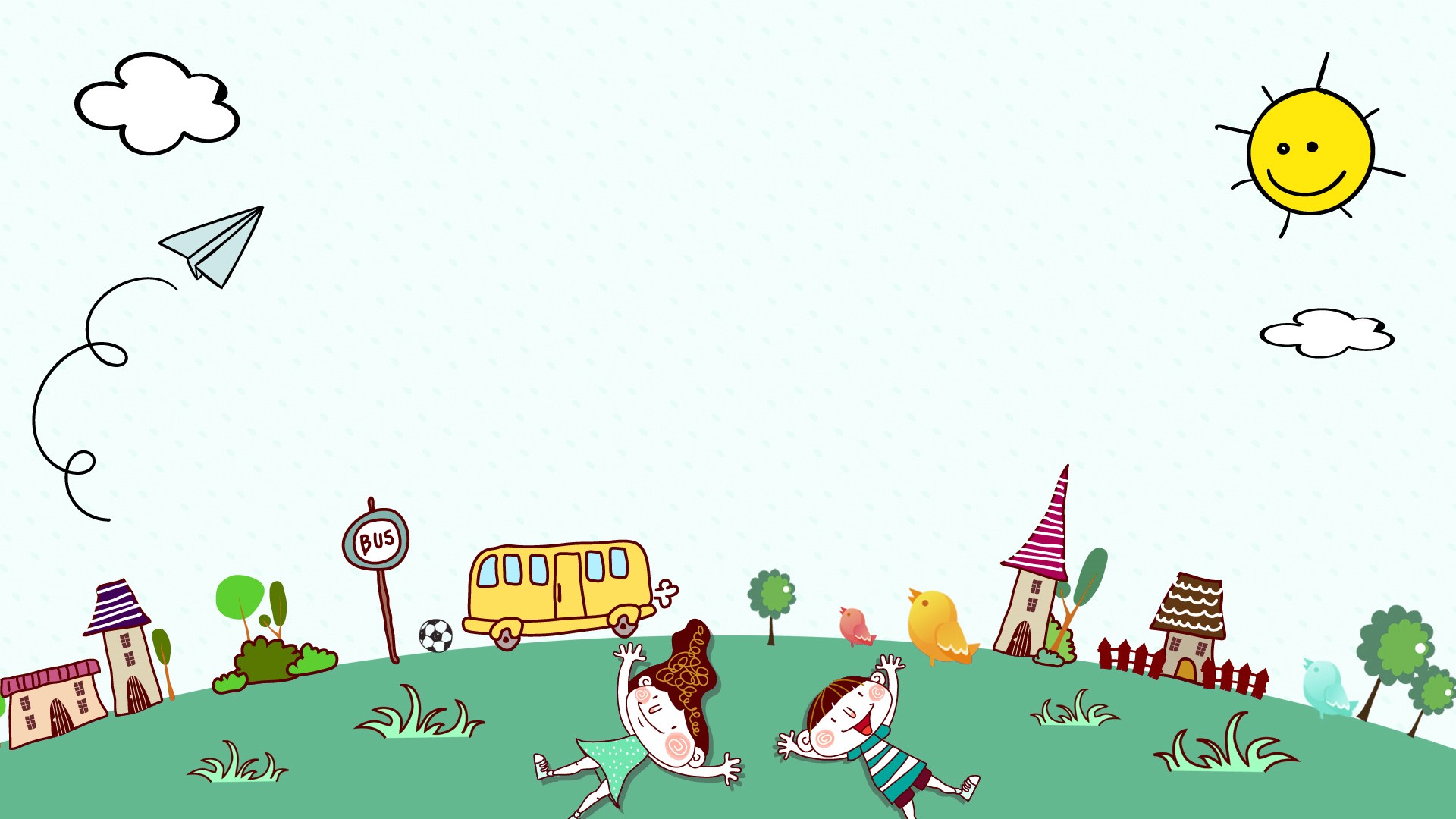 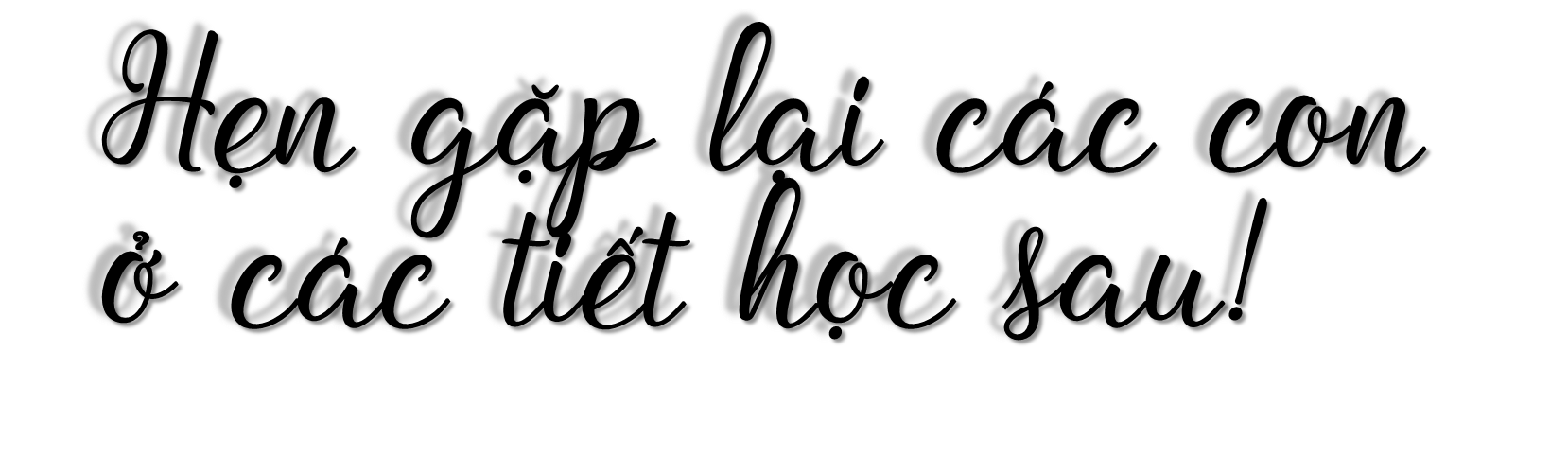